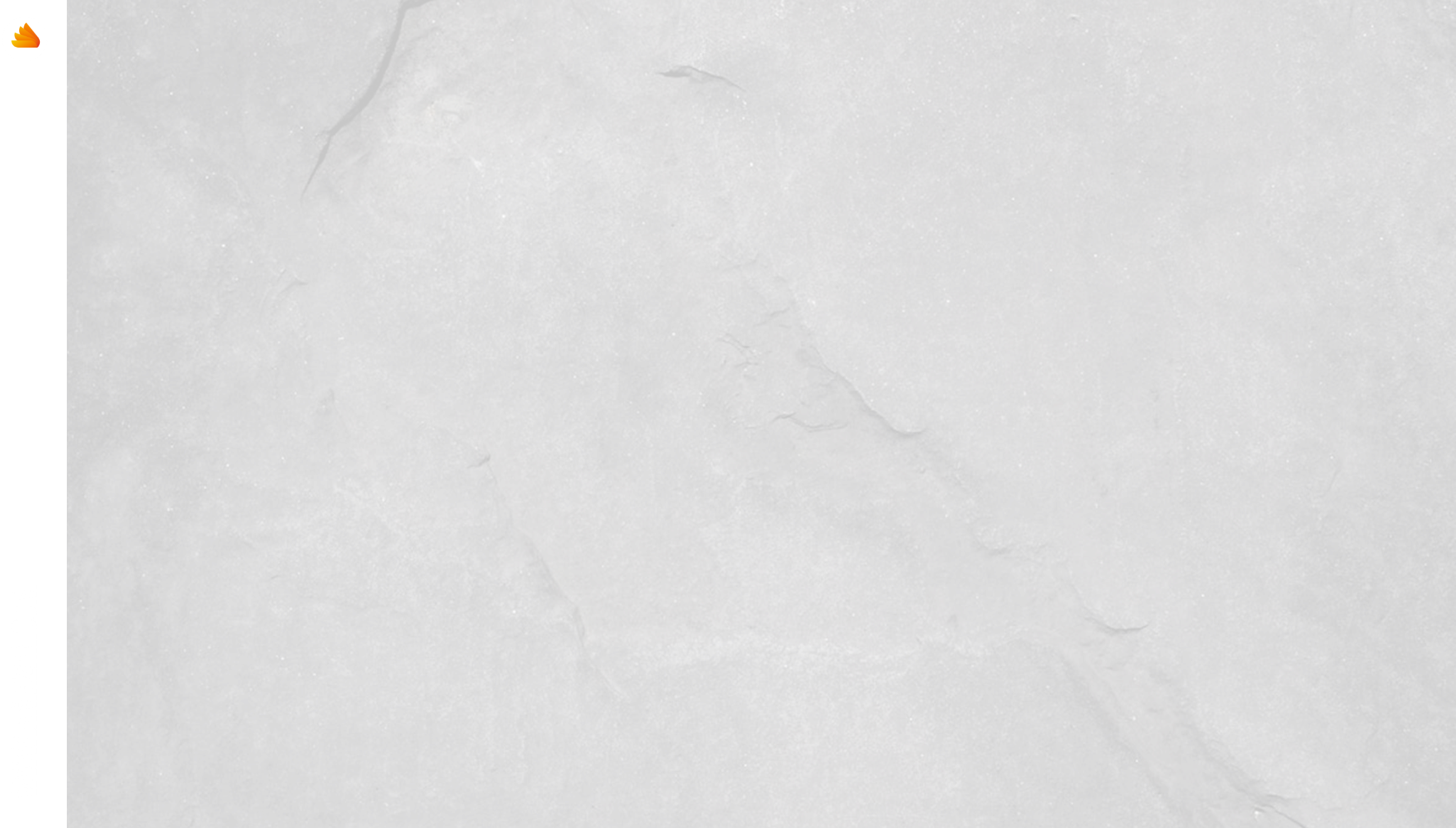 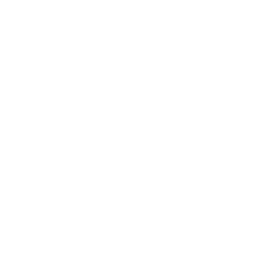 MARKETING MIXOF AMAZON
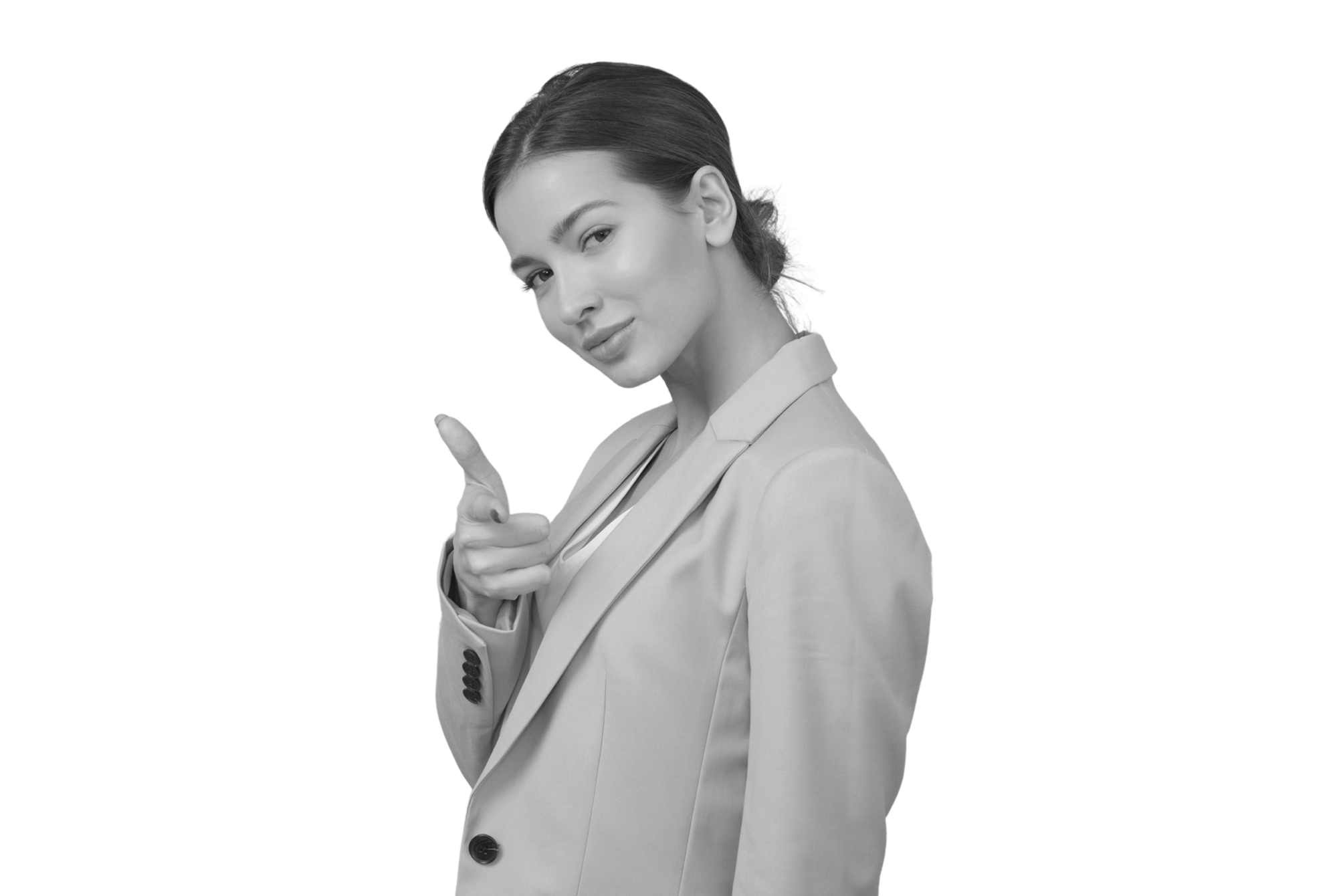 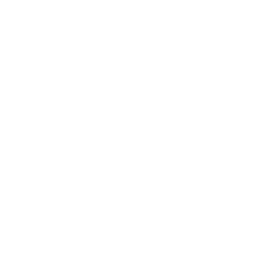 PRESENTATION
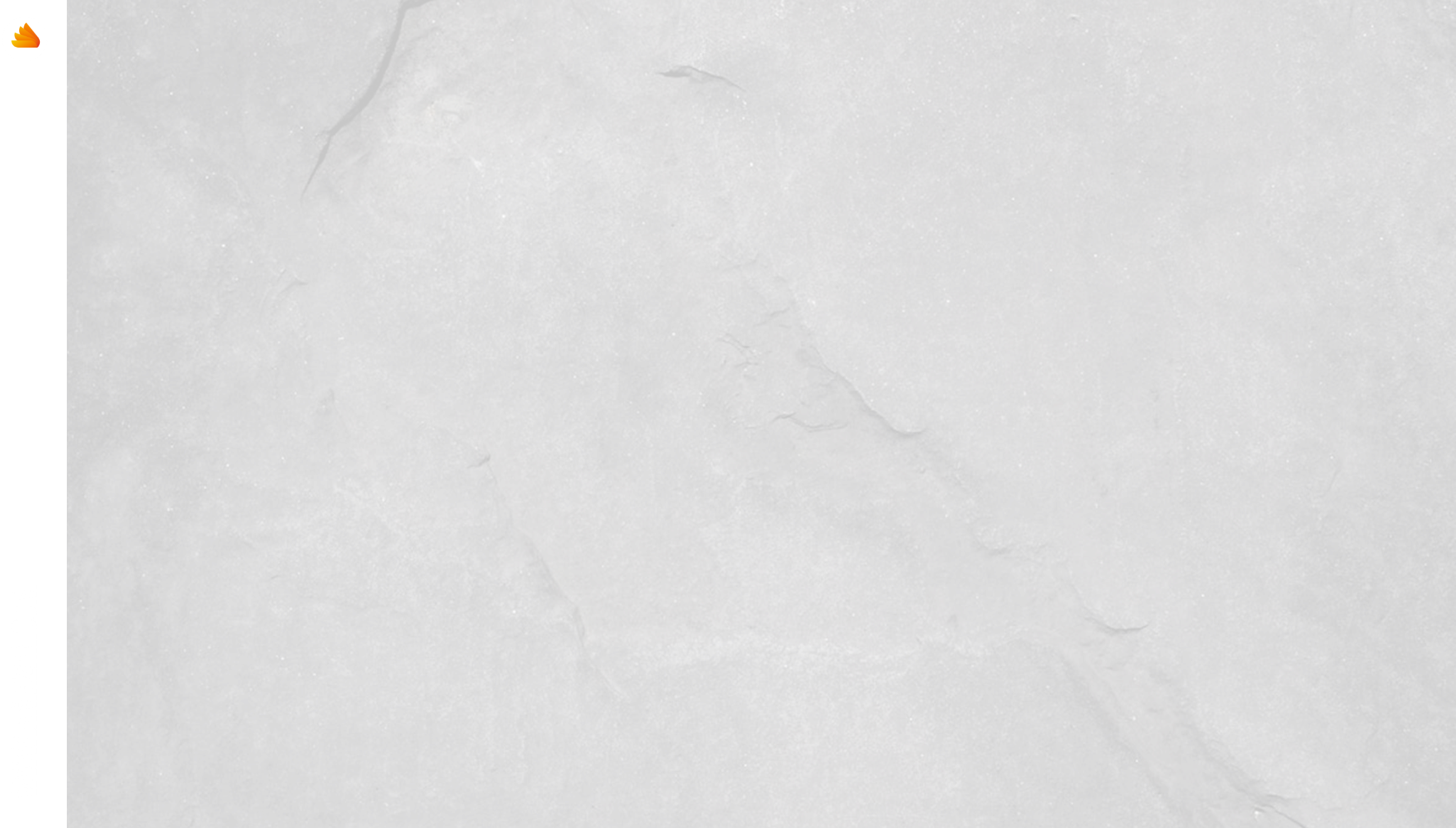 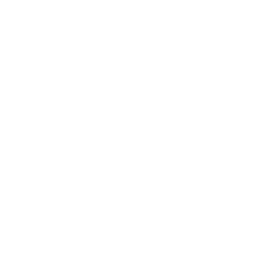 TABLE OF CONTENTS
01.
02.
03.
INTRODUCTION
PRODUCT STRATEGY
PRICING MODELS
Elaborate on what you want to discuss.
Elaborate on what you want to discuss.
Elaborate on what you want to discuss.
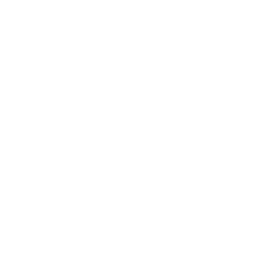 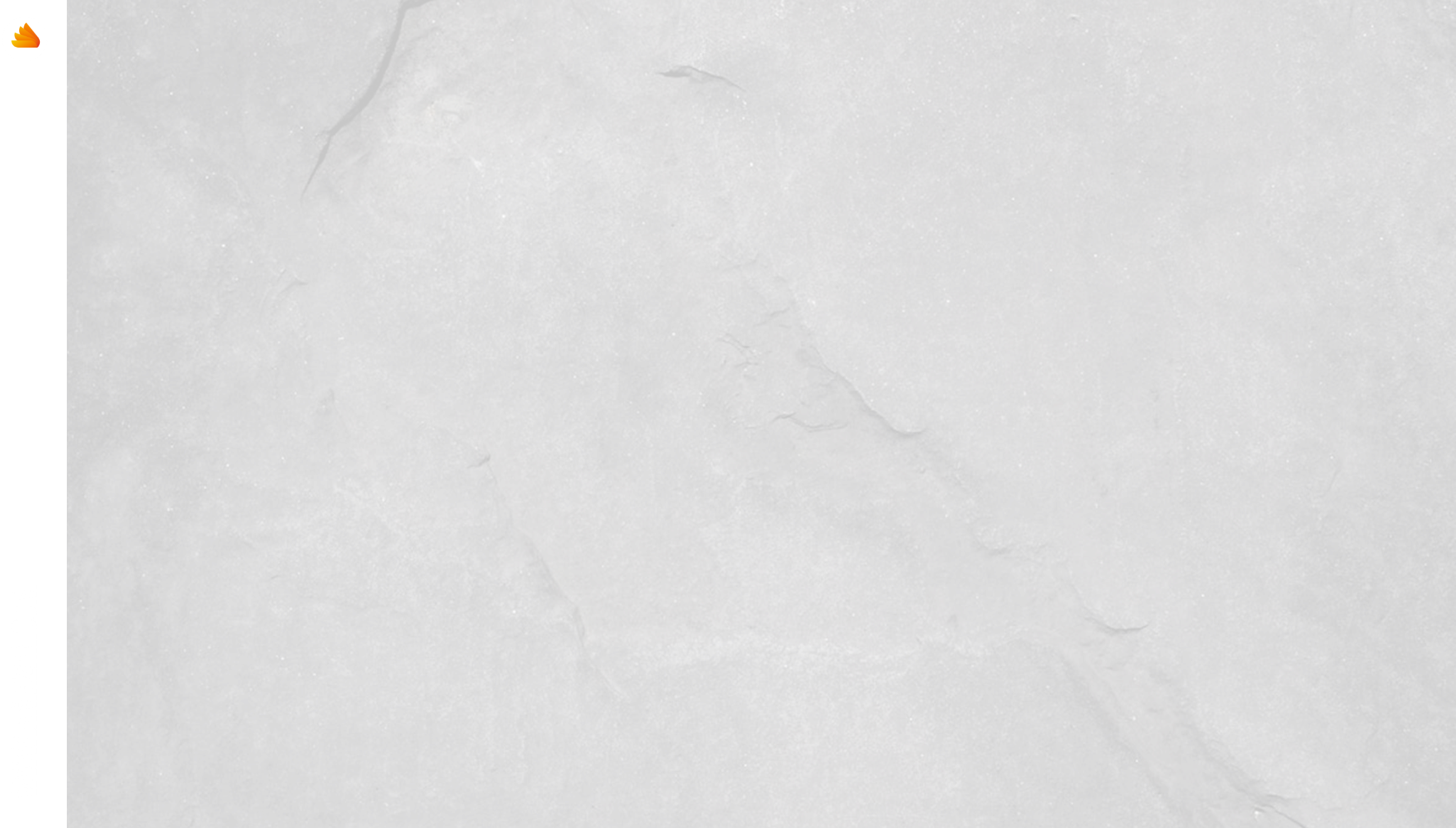 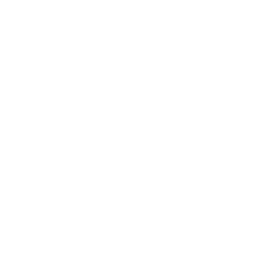 INTRODUCTION
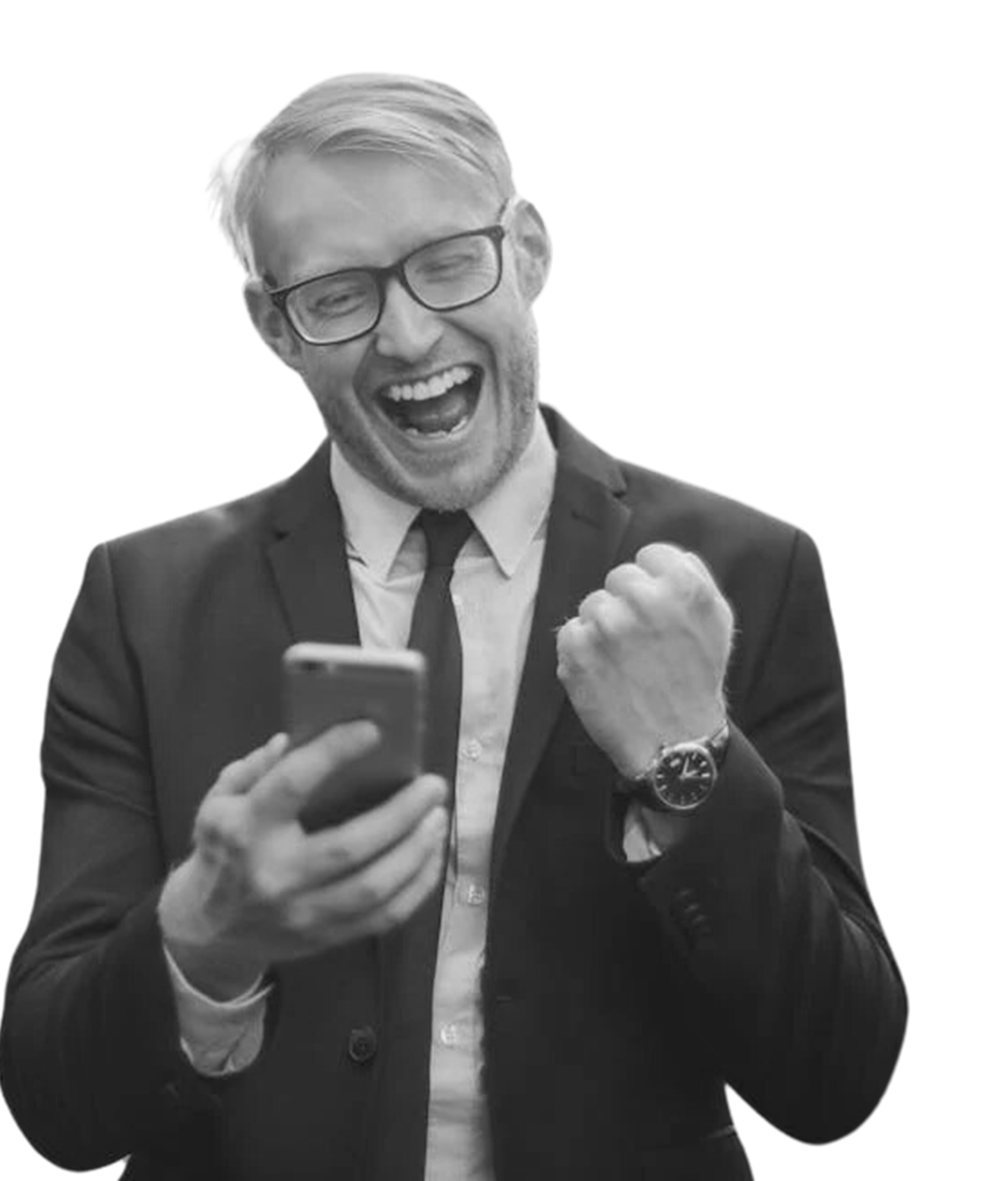 01.
to this world of boundless creativity and endless imagination! Here, we embark on a journey through stories that captivate the heart, lessons that inspire the mind, and adventures that ignite the spirit. Whether you are an avid reader, a curious learner, or a dreamer seeking solace, this place is designed to welcome you with open arms and enrich your soul. 

So, take a deep breath, relax, and let the magic of words transport you to realms beyond your wildest dreams. Welcome to a space where every page is a new beginning and every word is a step towards wonder.
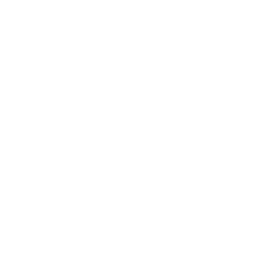 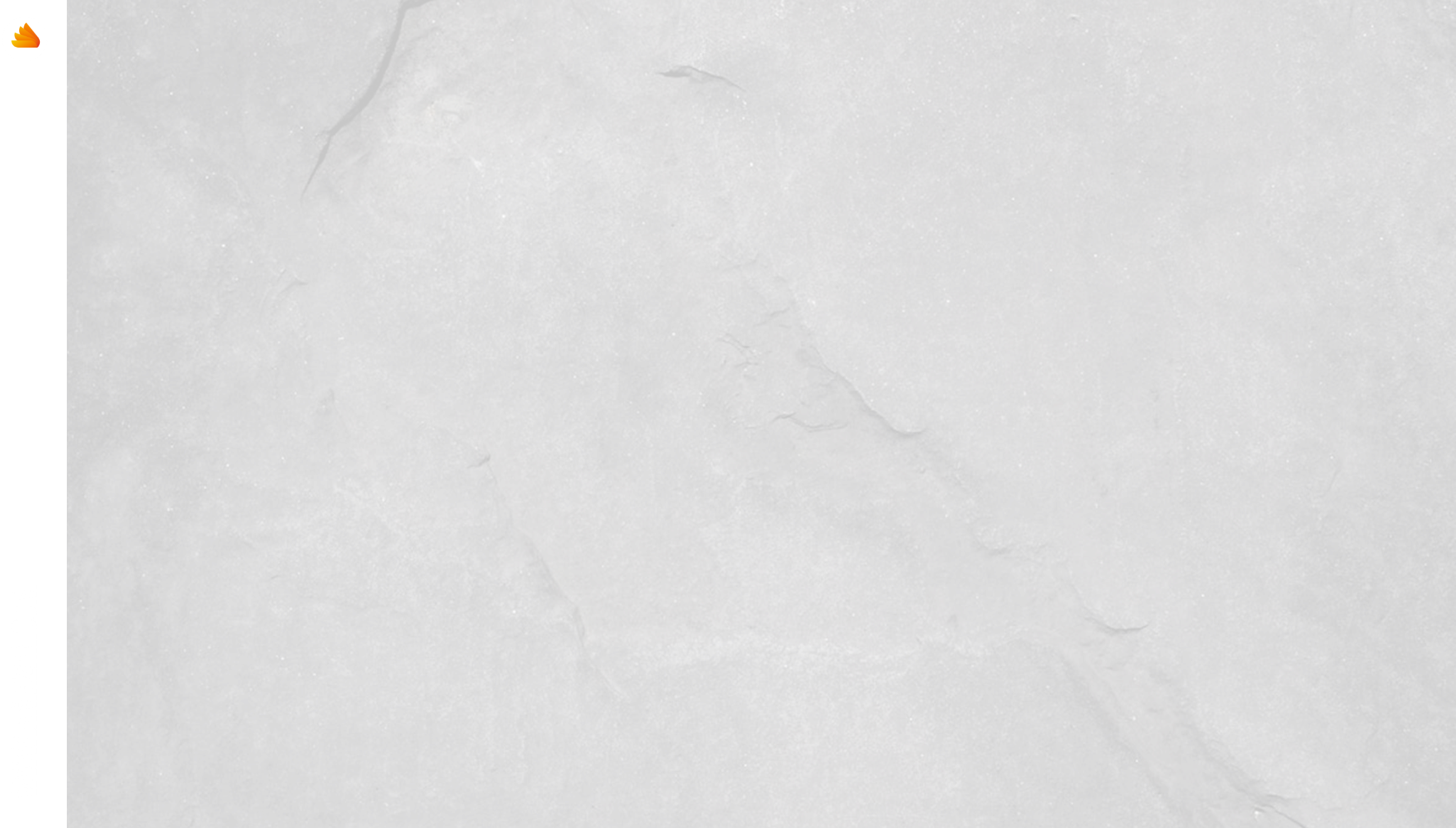 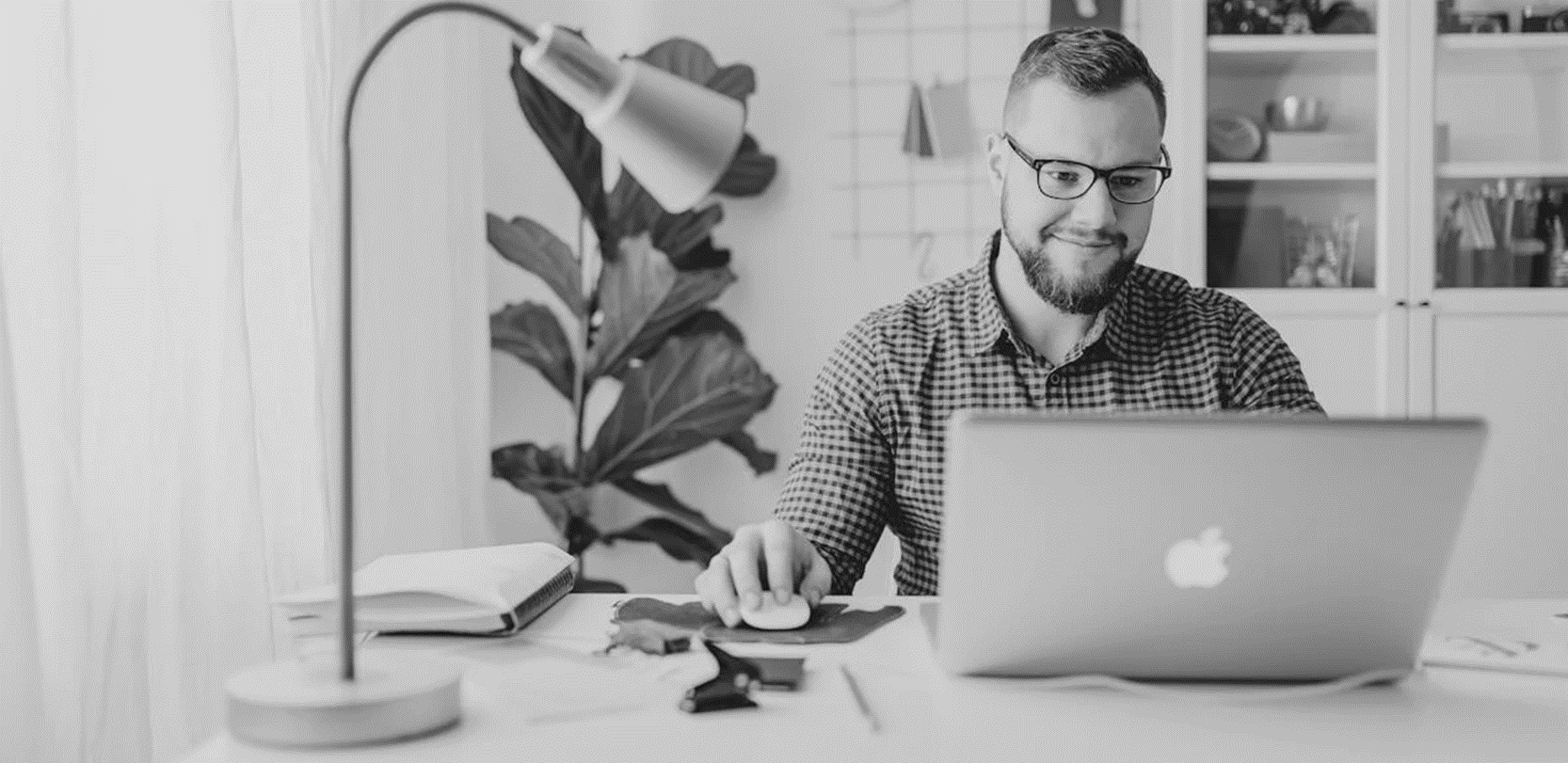 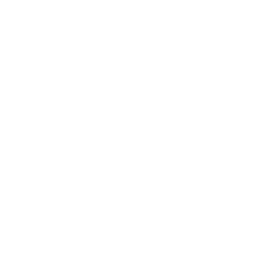 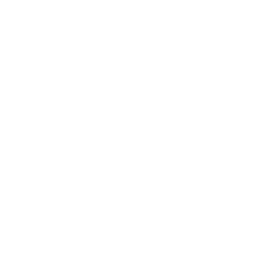 WELCOME TO PRESENTATION
I'm Rain, and I'll be sharing with you my beautiful ideas. Follow me at @reallygreatsite to learn more.
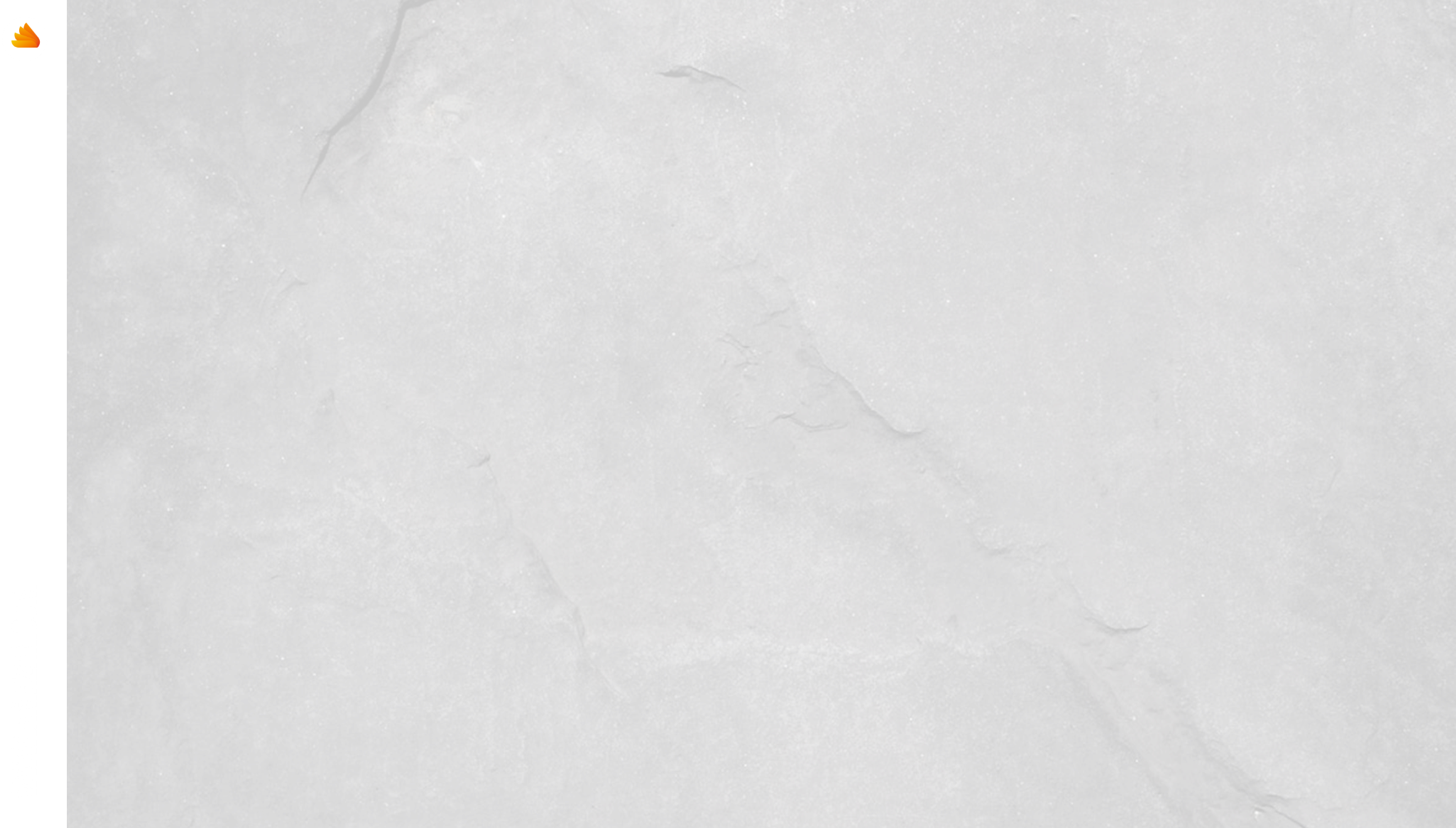 OUR ORGANIZATION
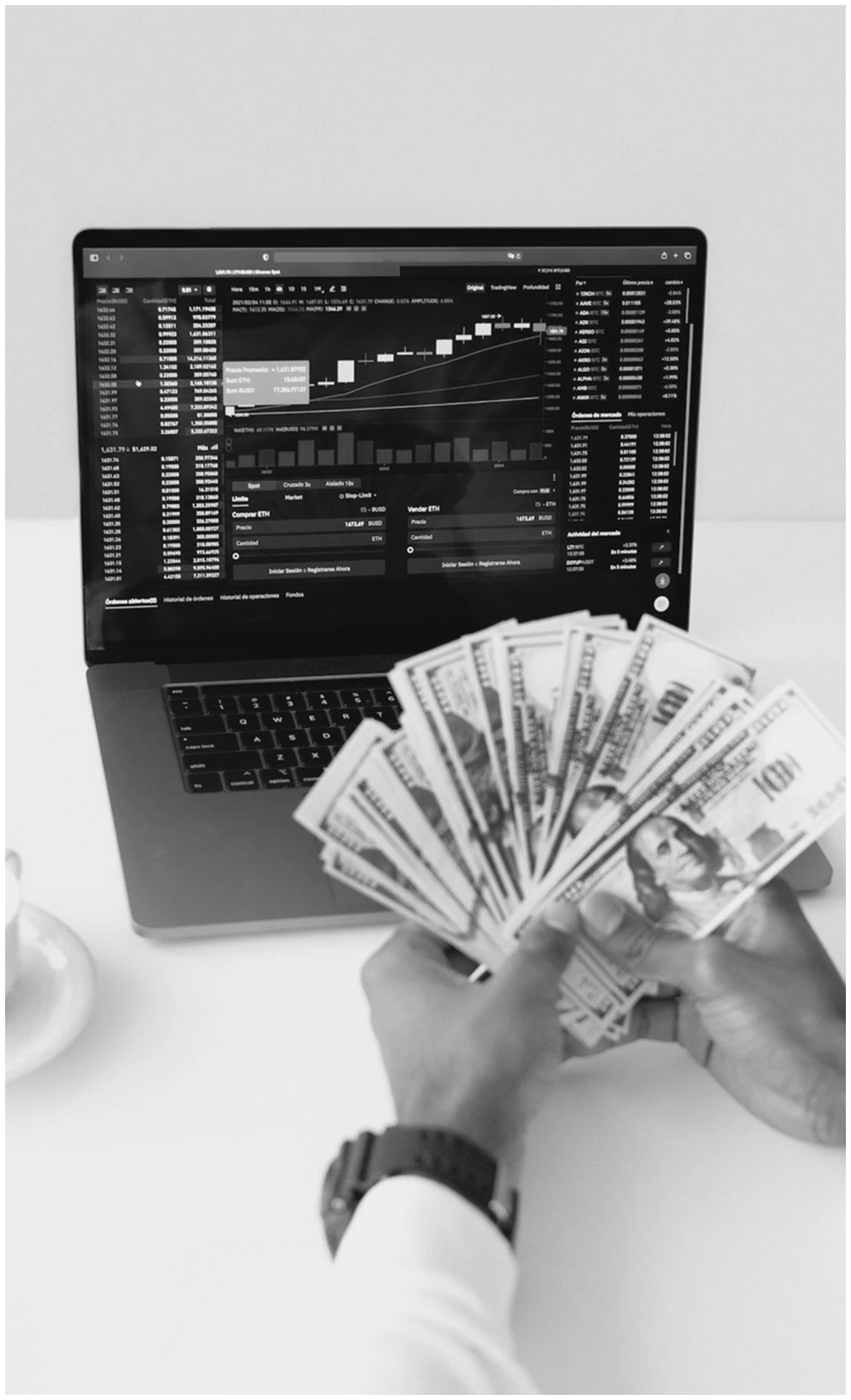 WHO WE ARE?
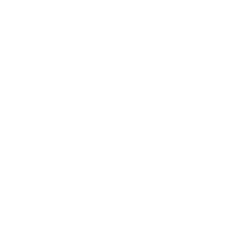 Briefly elaborate on what you want to discuss.
WHAT WE DO?
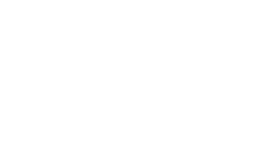 Briefly elaborate on what you want to discuss.
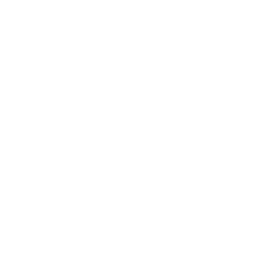 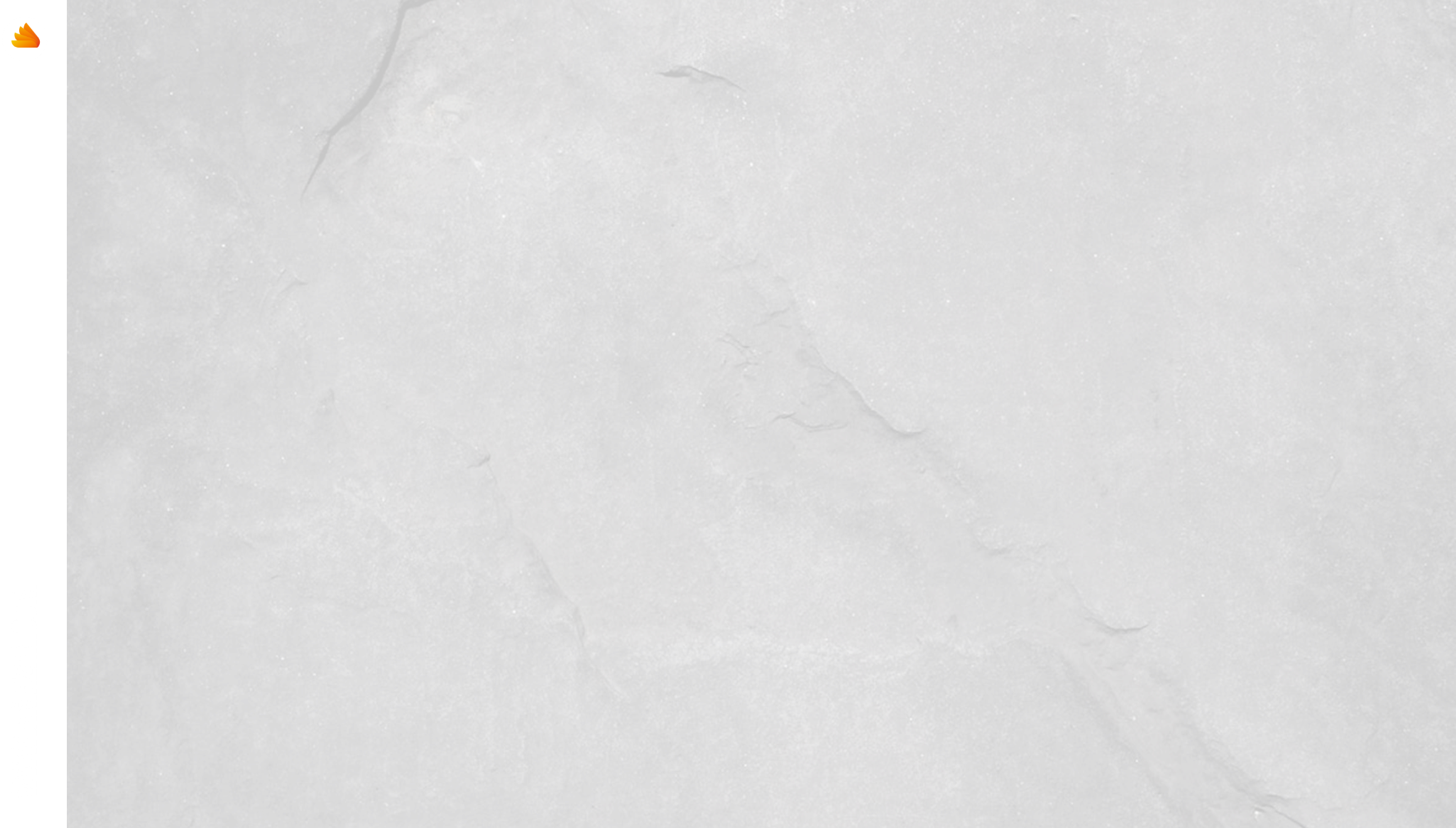 PRODUCT STRATEGY
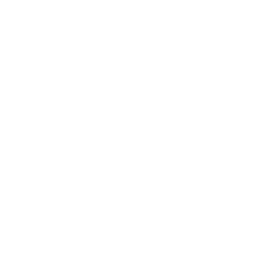 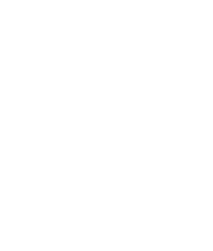 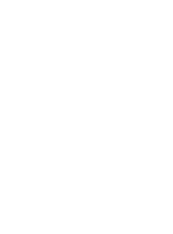 PRODUCT 1
PRODUCT 1
PRODUCT 1
Experience unparalleled comfort and support with our state-of-the-art ergonomic chair. Designed with your health and productivity in mind, this chair
Experience unparalleled comfort and support with our state-of-the-art ergonomic chair. Designed with your health and productivity in mind, this chair
Experience unparalleled comfort and support with our state-of-the-art ergonomic chair. Designed with your health and productivity in mind, this chair
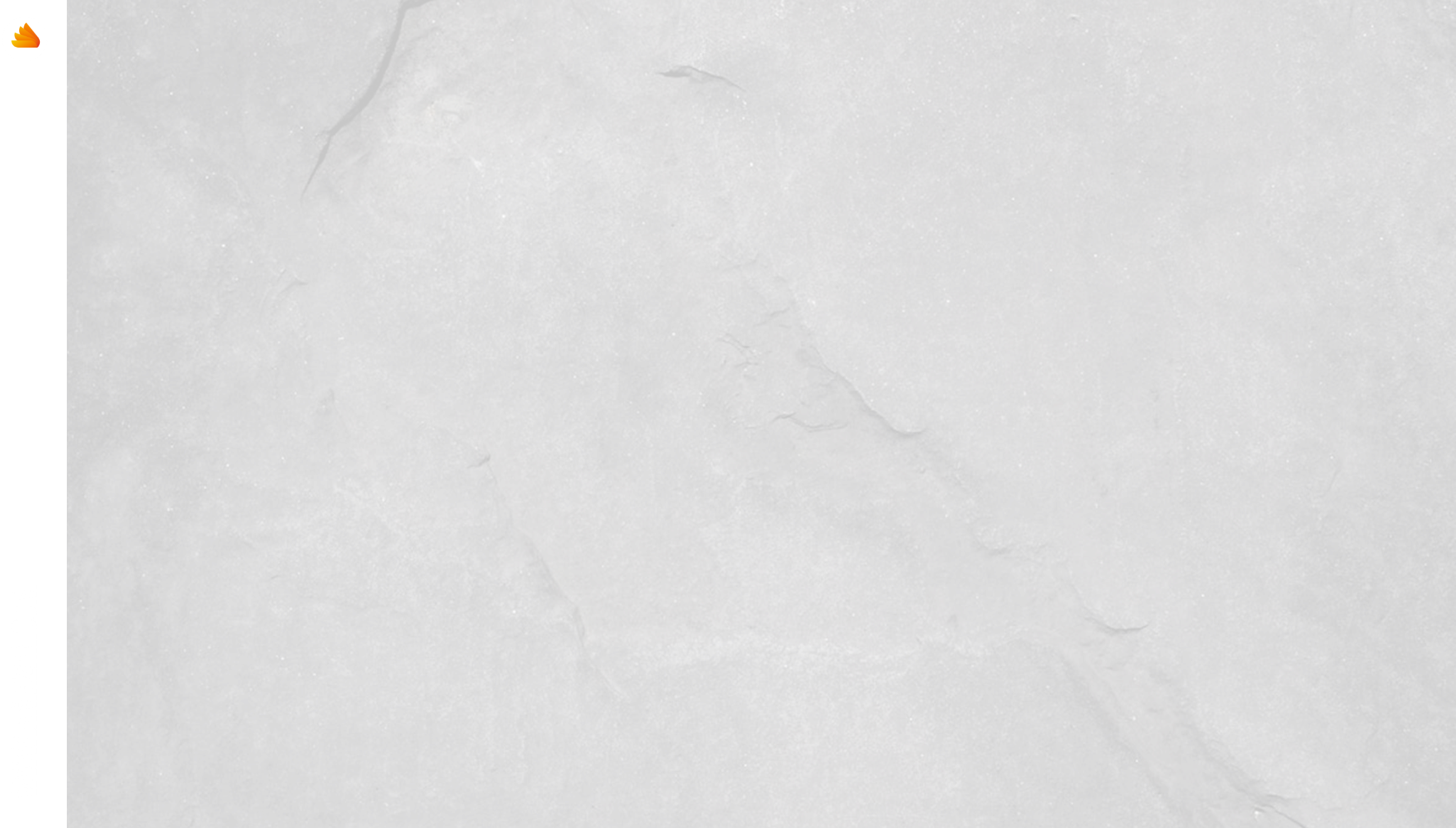 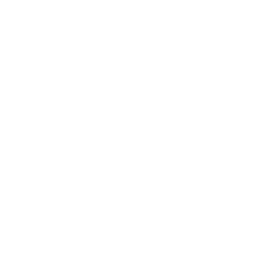 OUR PROJECTS
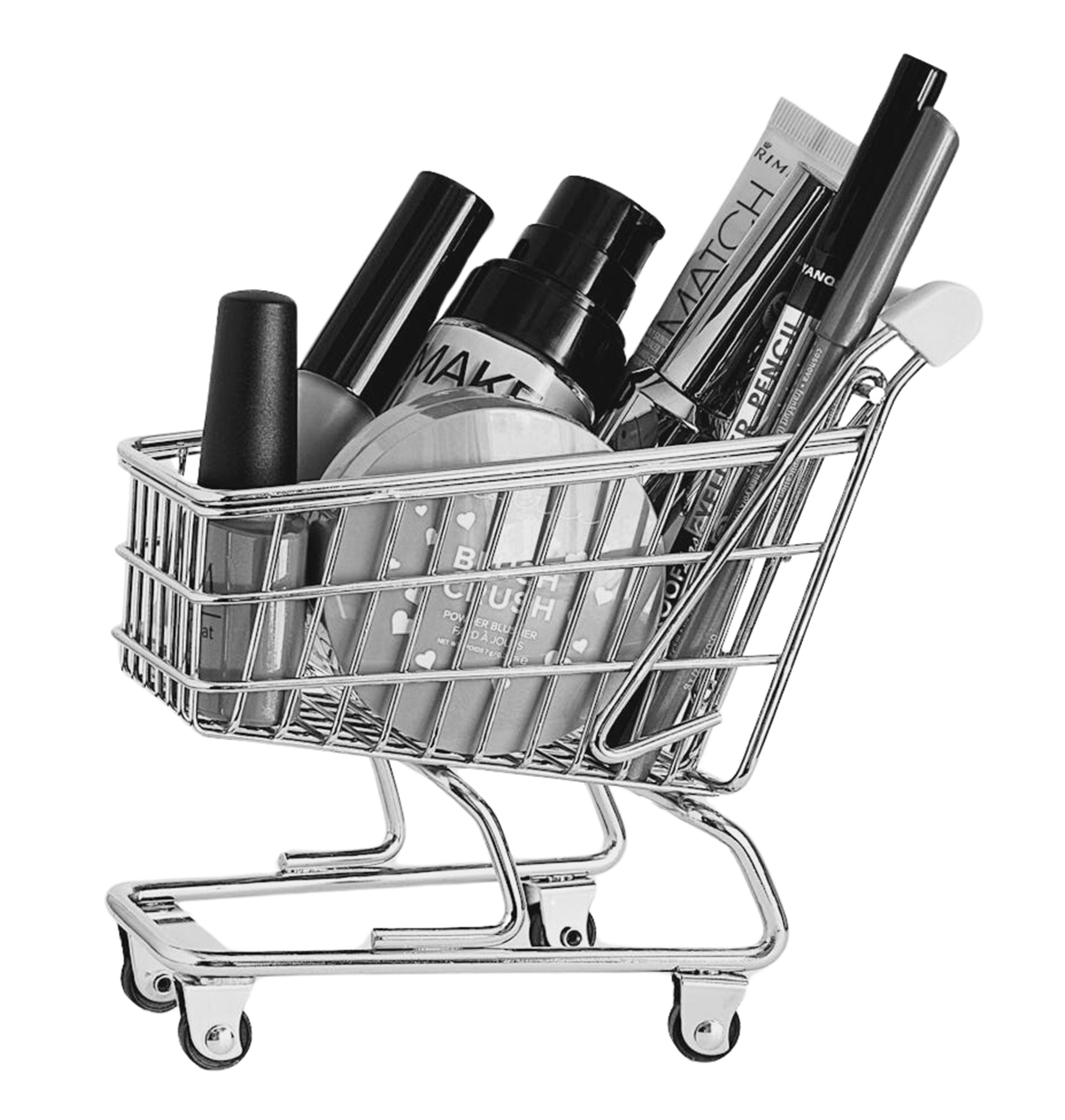 PROJECT 1
Experience unparalleled comfort and support with our state-of-the-art ergonomic chair. Designed with your health and productivity in mind, this chair
PROJECT 2
Experience unparalleled comfort and support with our state-of-the-art ergonomic chair. Designed with your health and productivity in mind, this chair
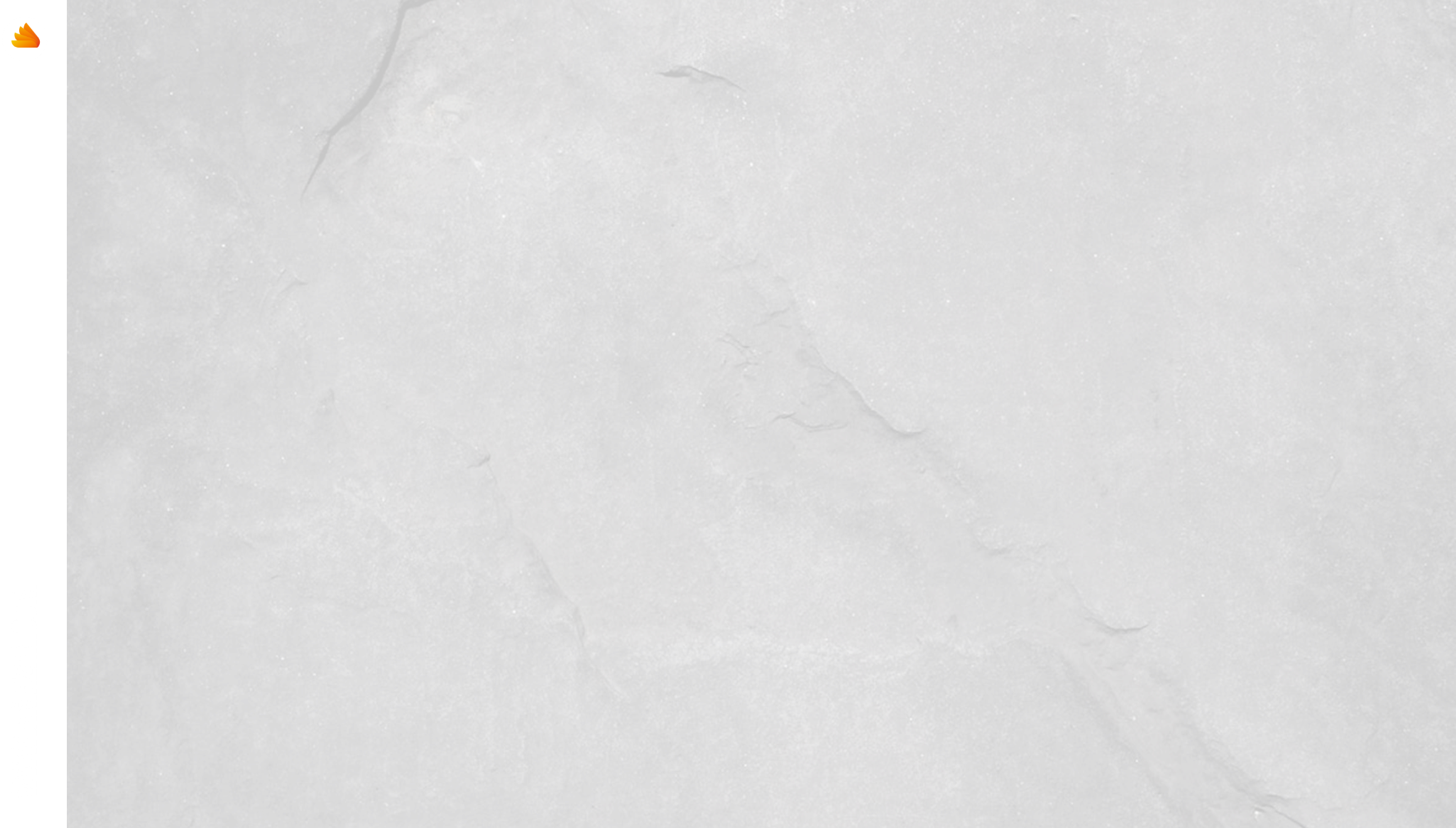 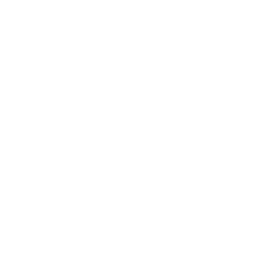 OUR OFFERINGS
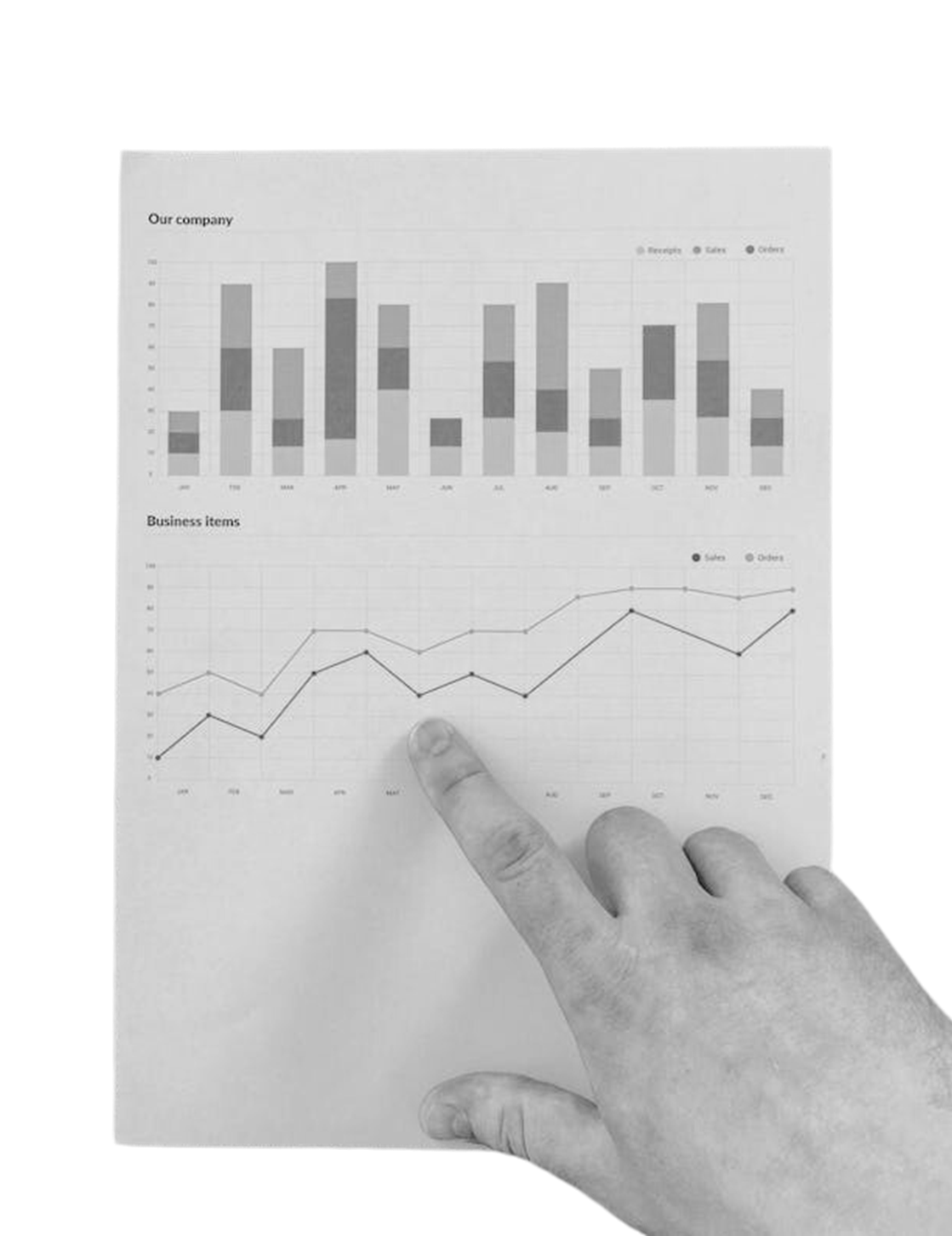 SERVICE ONE
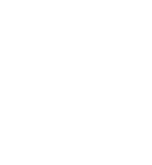 Briefly elaborate on what you want to discuss.
SERVICE TWO
Briefly elaborate on what you want to discuss.
SERVICE THREE
Briefly elaborate on what you want to discuss.
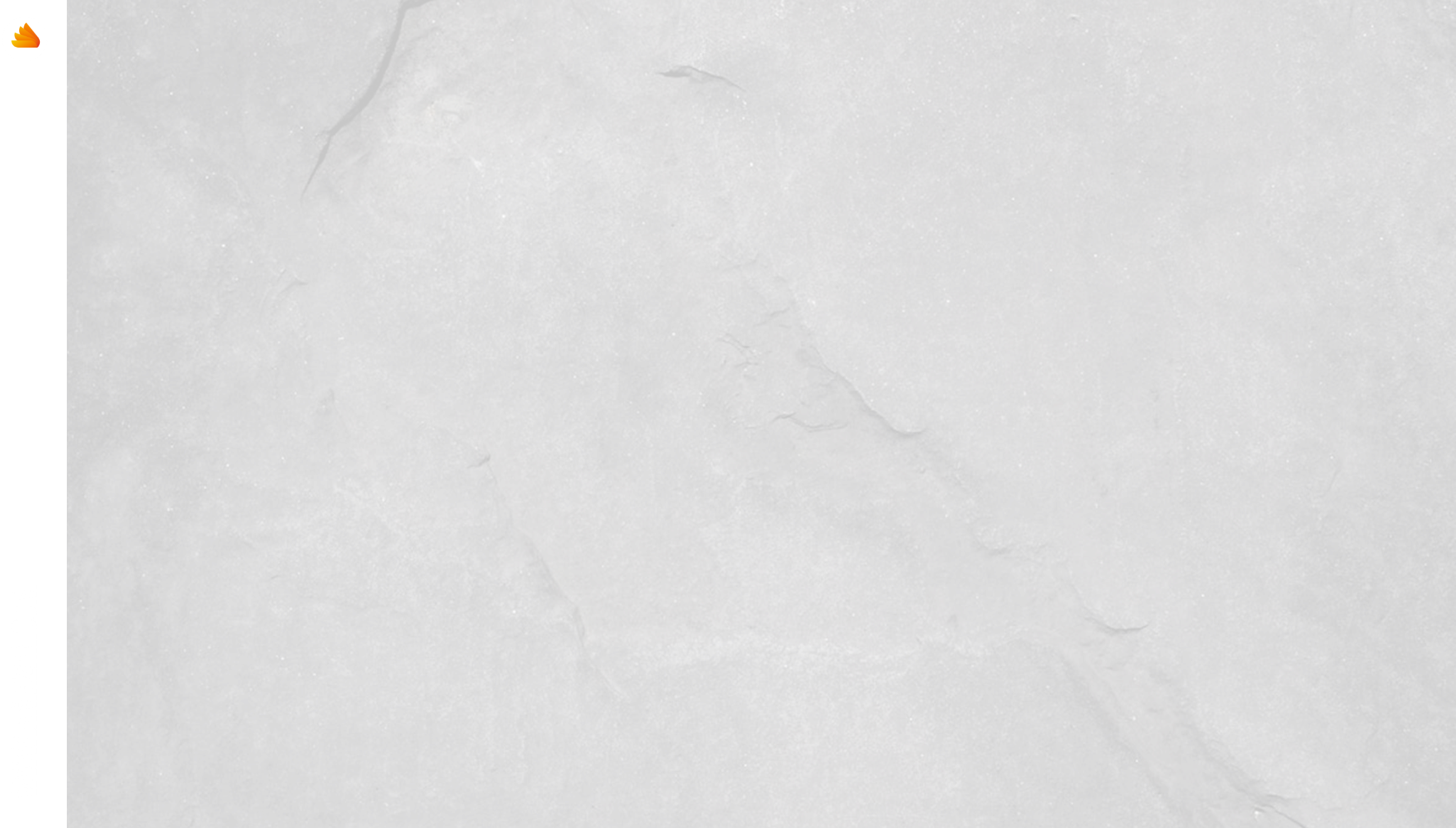 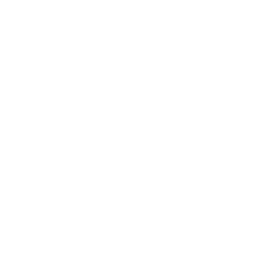 GALLERY IMAGE
What can you say about your projects? Share it here!
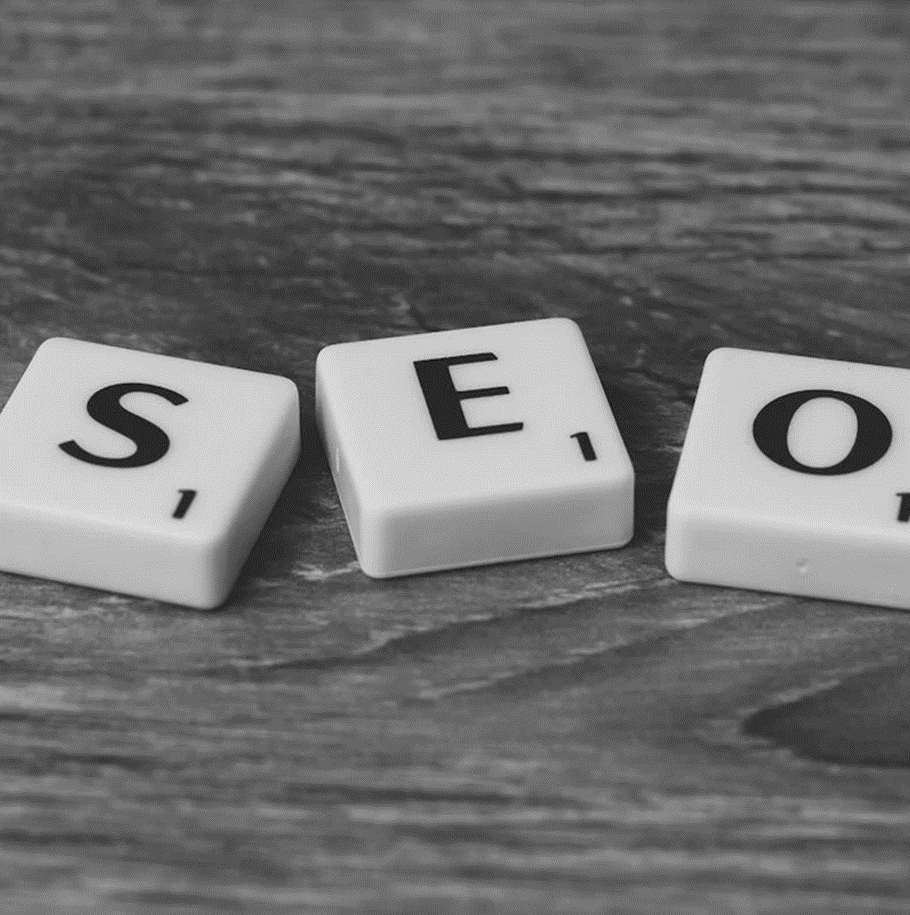 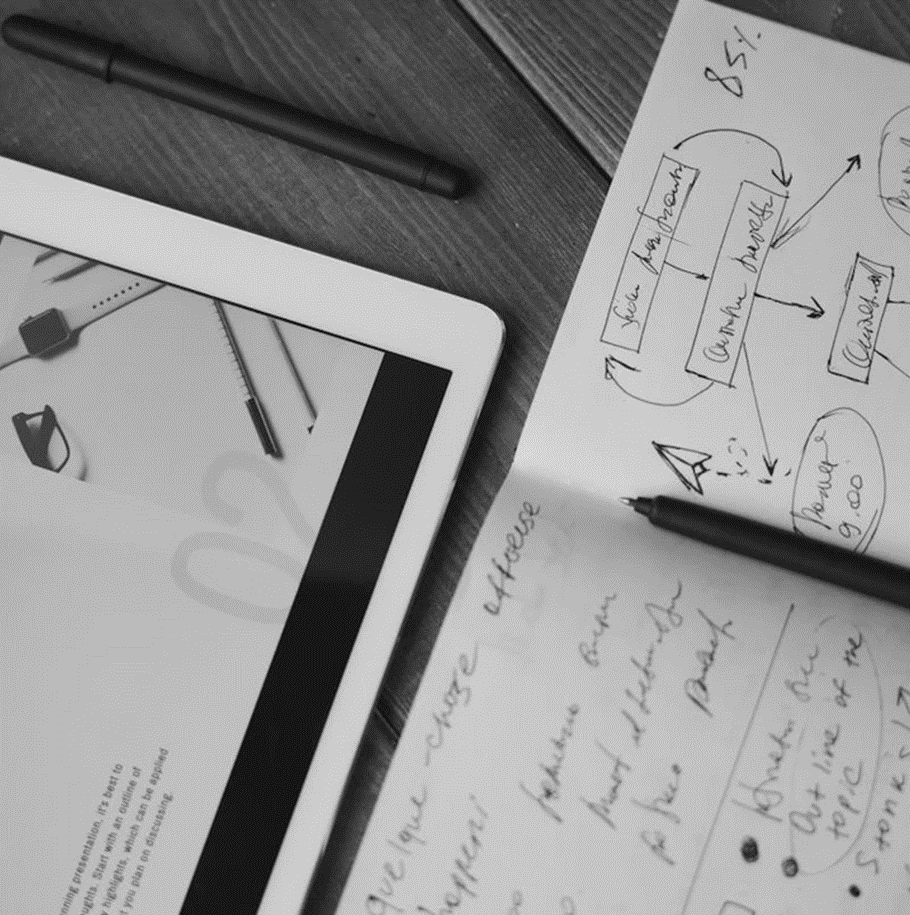 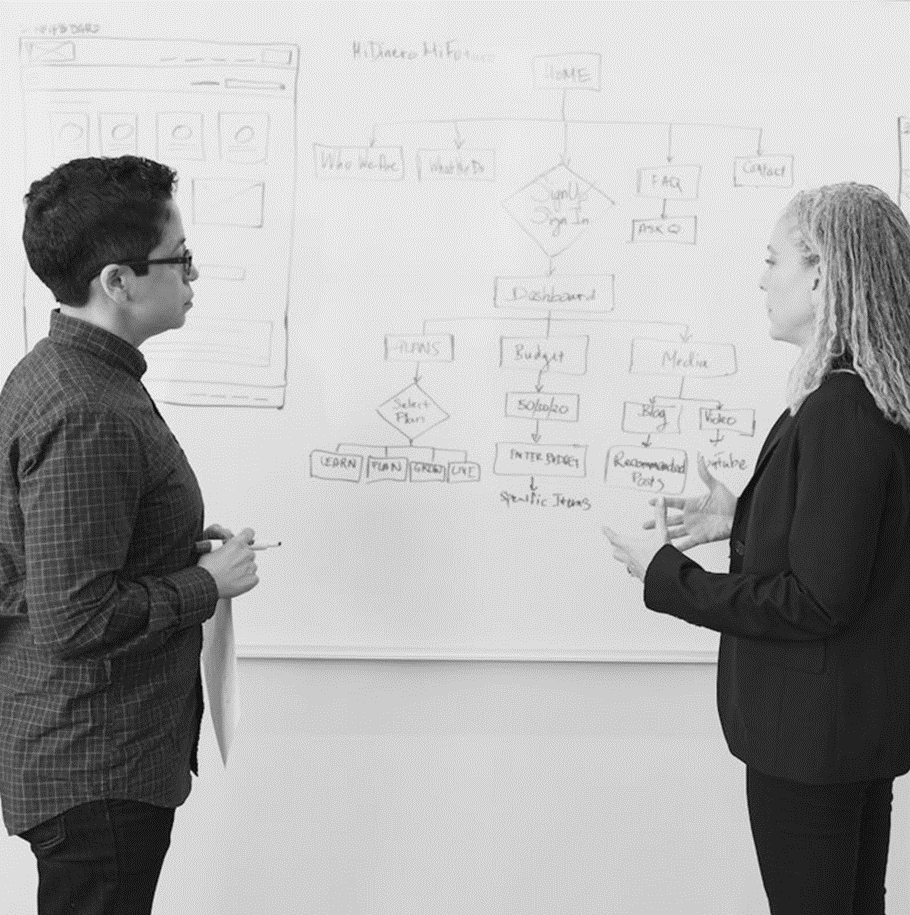 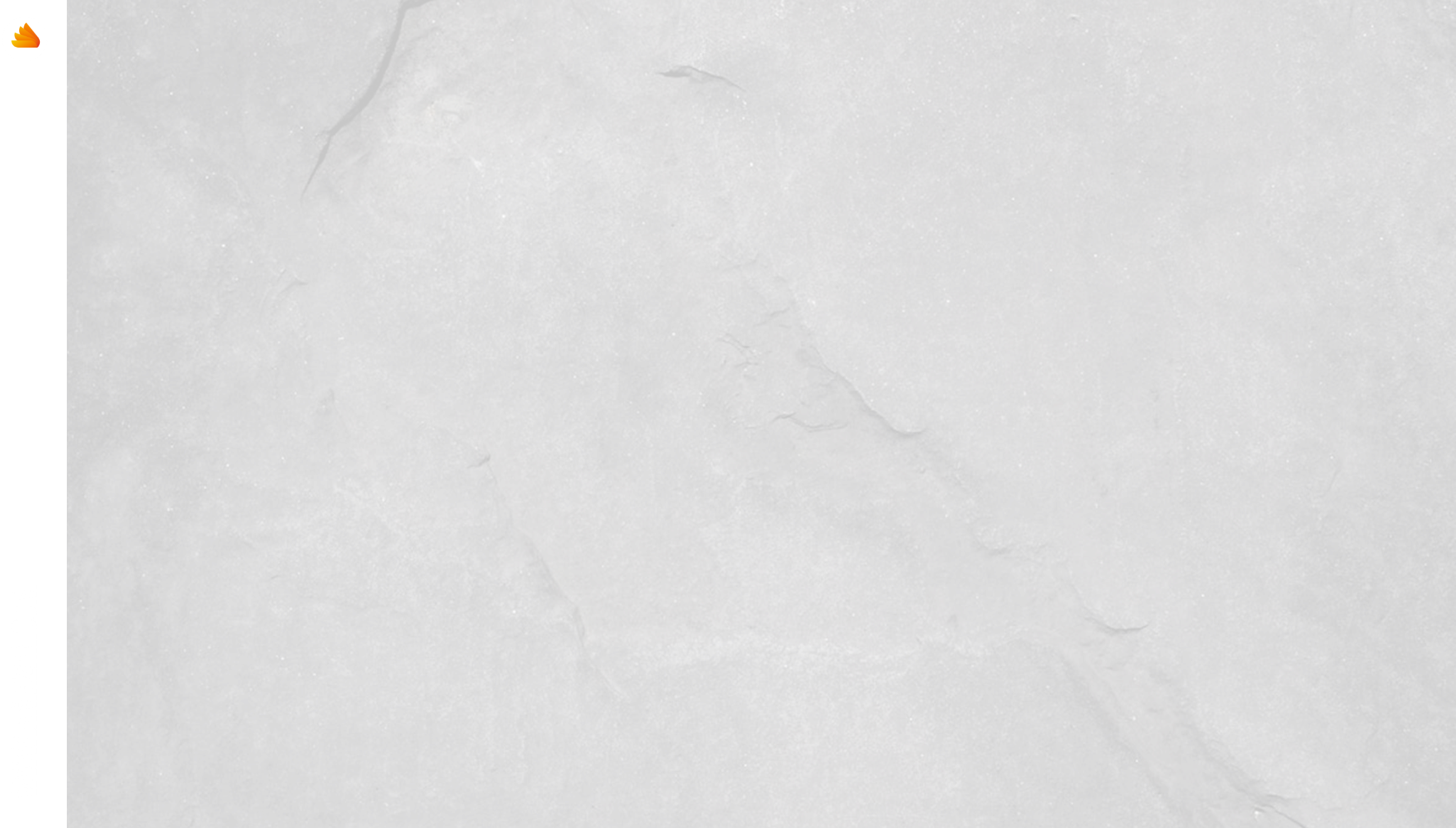 PRODUCT RANGE
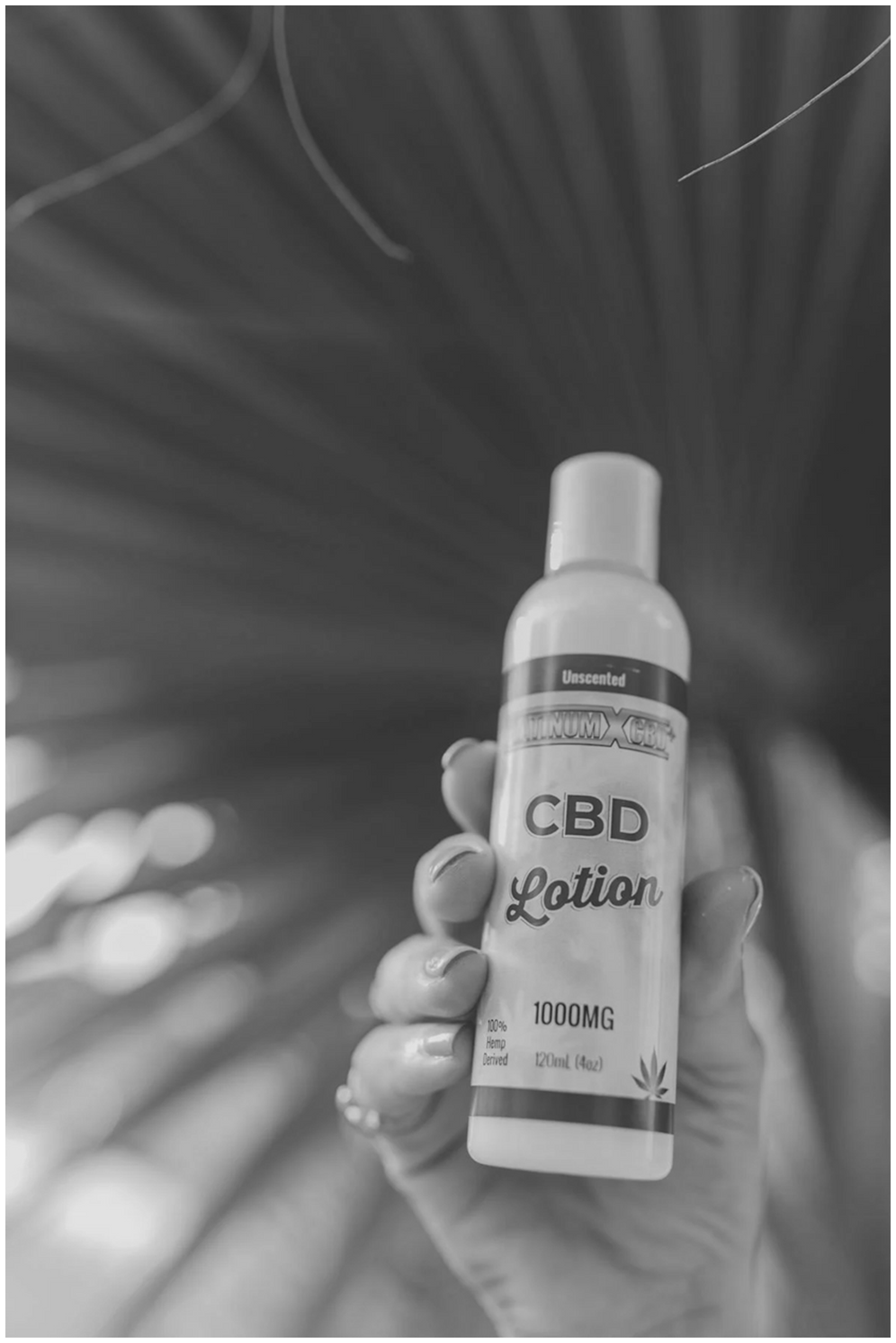 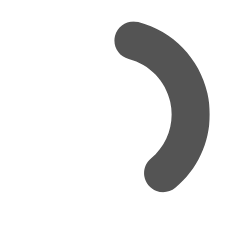 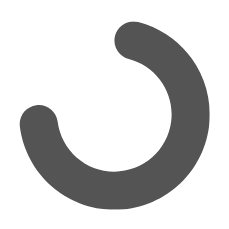 Elaborate on the featured statistic.
Elaborate on the featured statistic.
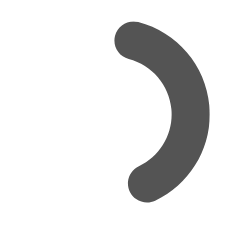 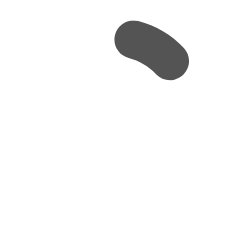 Elaborate on the featured statistic.
Elaborate on the featured statistic.
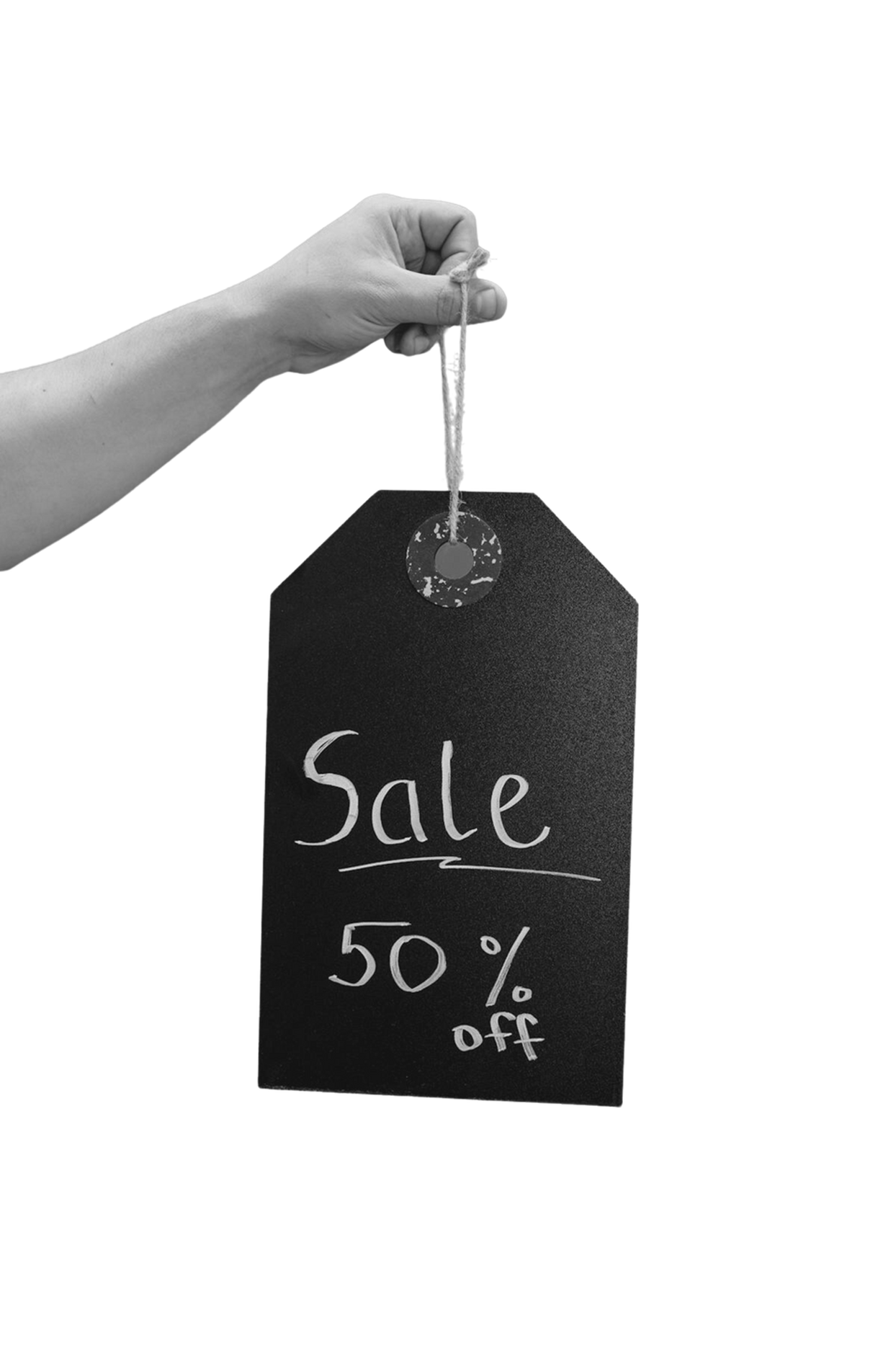 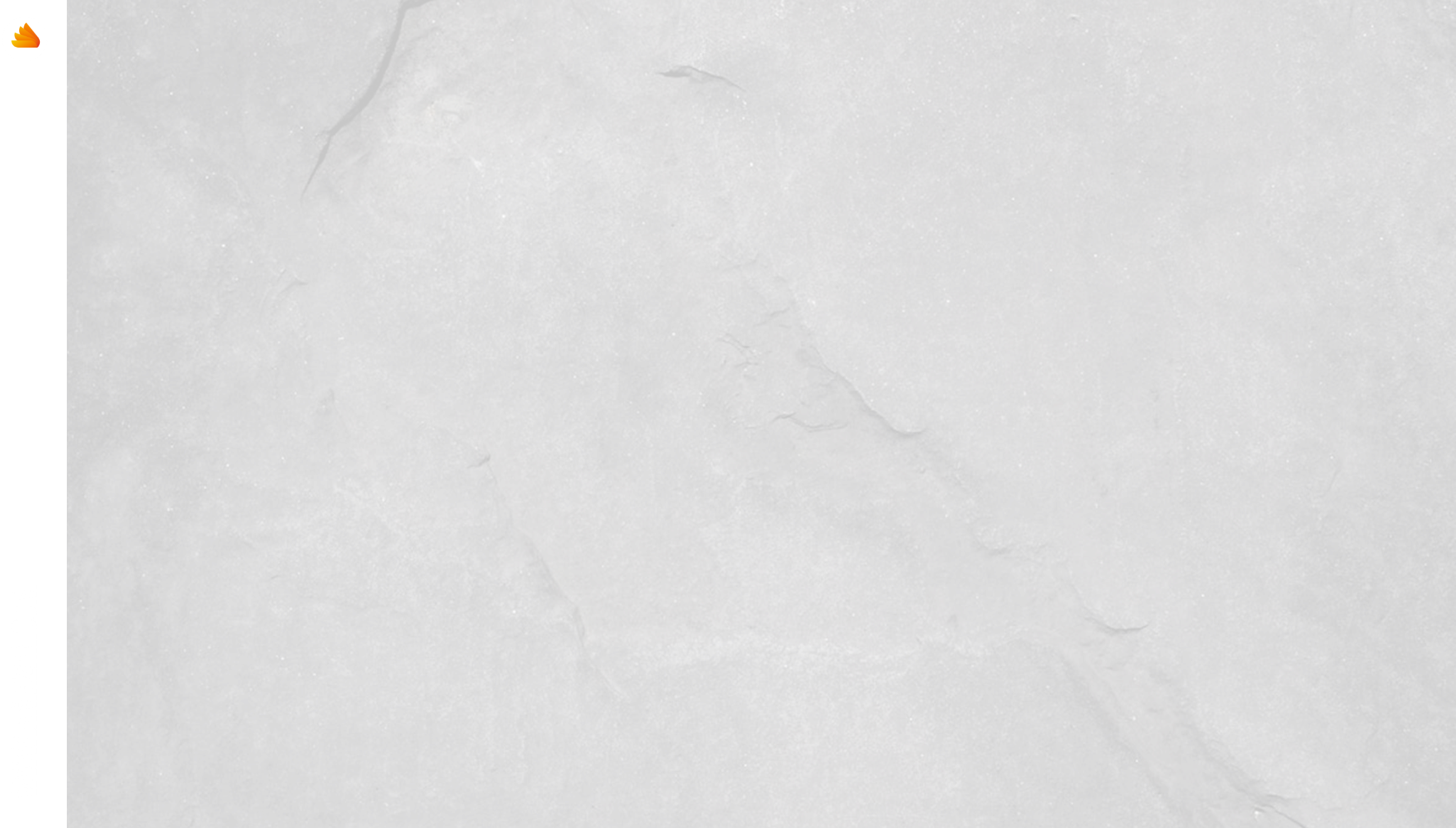 PRICE STRATEGY
is a critical aspect of any business, influencing both the perceived value of products and the overall profitability. It involves a delicate balance between setting prices high enough to generate profit yet low enough to attract and retain customers. Various strategies can be employed, including cost-plus pricing, competitive pricing, value-based pricing, and dynamic pricing, each with its own advantages and considerations.

Cost-plus pricing focuses on covering the production costs and adding a specific profit margin. This method ensures that all costs are covered, but it may not always align with market demand or competitor prices.
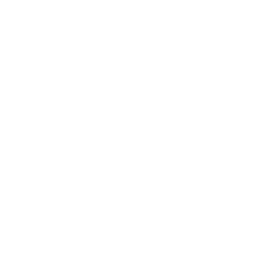 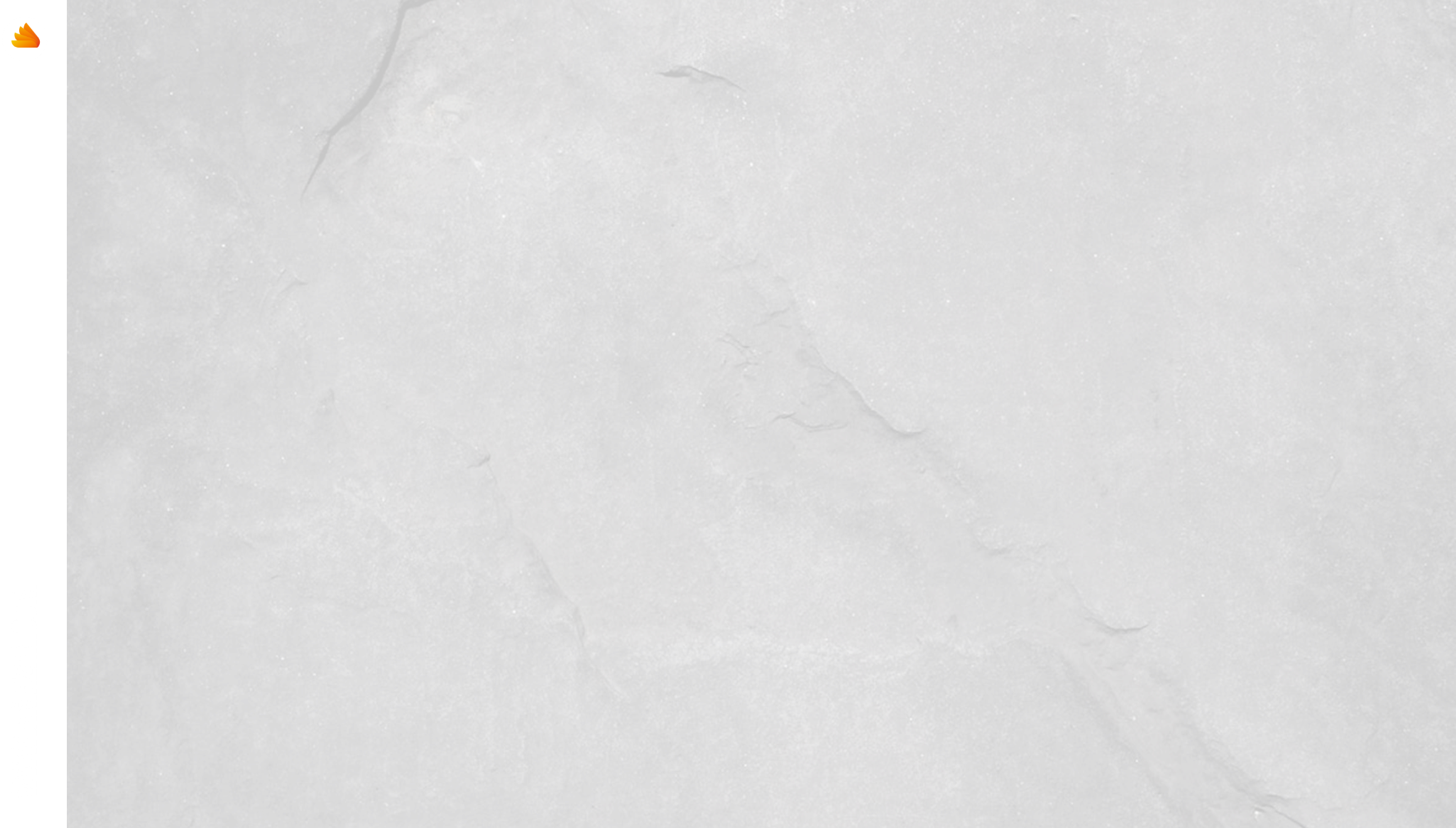 TESTIMONIALS
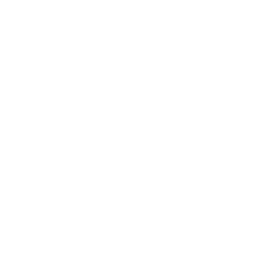 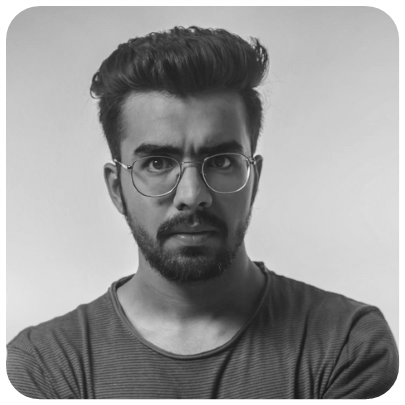 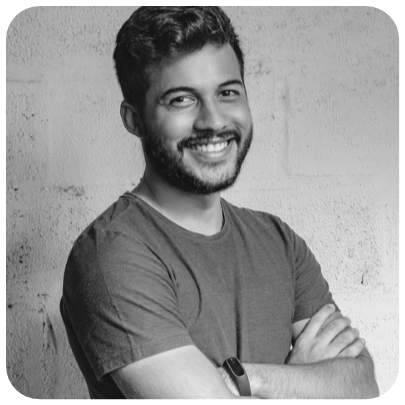 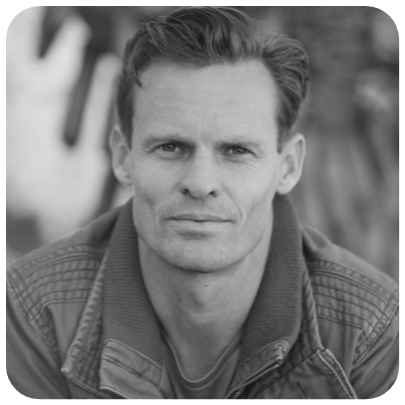 CLIENT NAME
CLIENT NAME
CLIENT NAME
Elaborate on what you want to discuss.
Elaborate on what you want to discuss.
Elaborate on what you want to discuss.
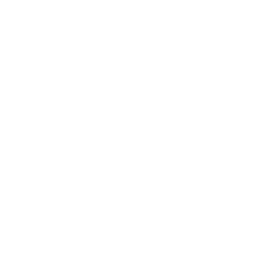 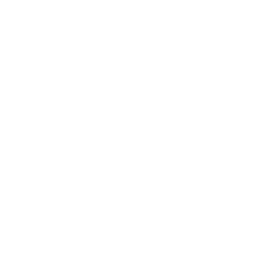 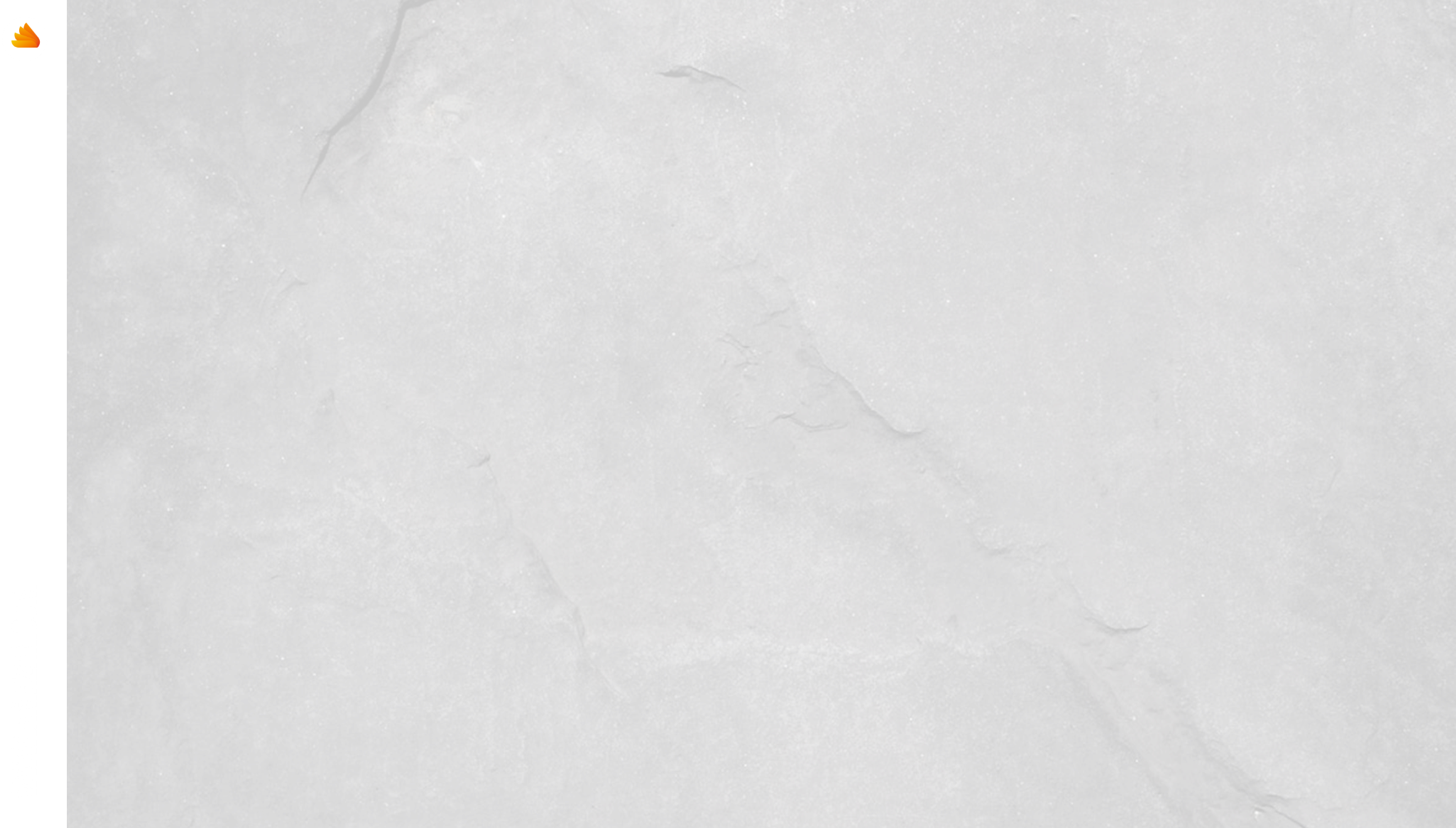 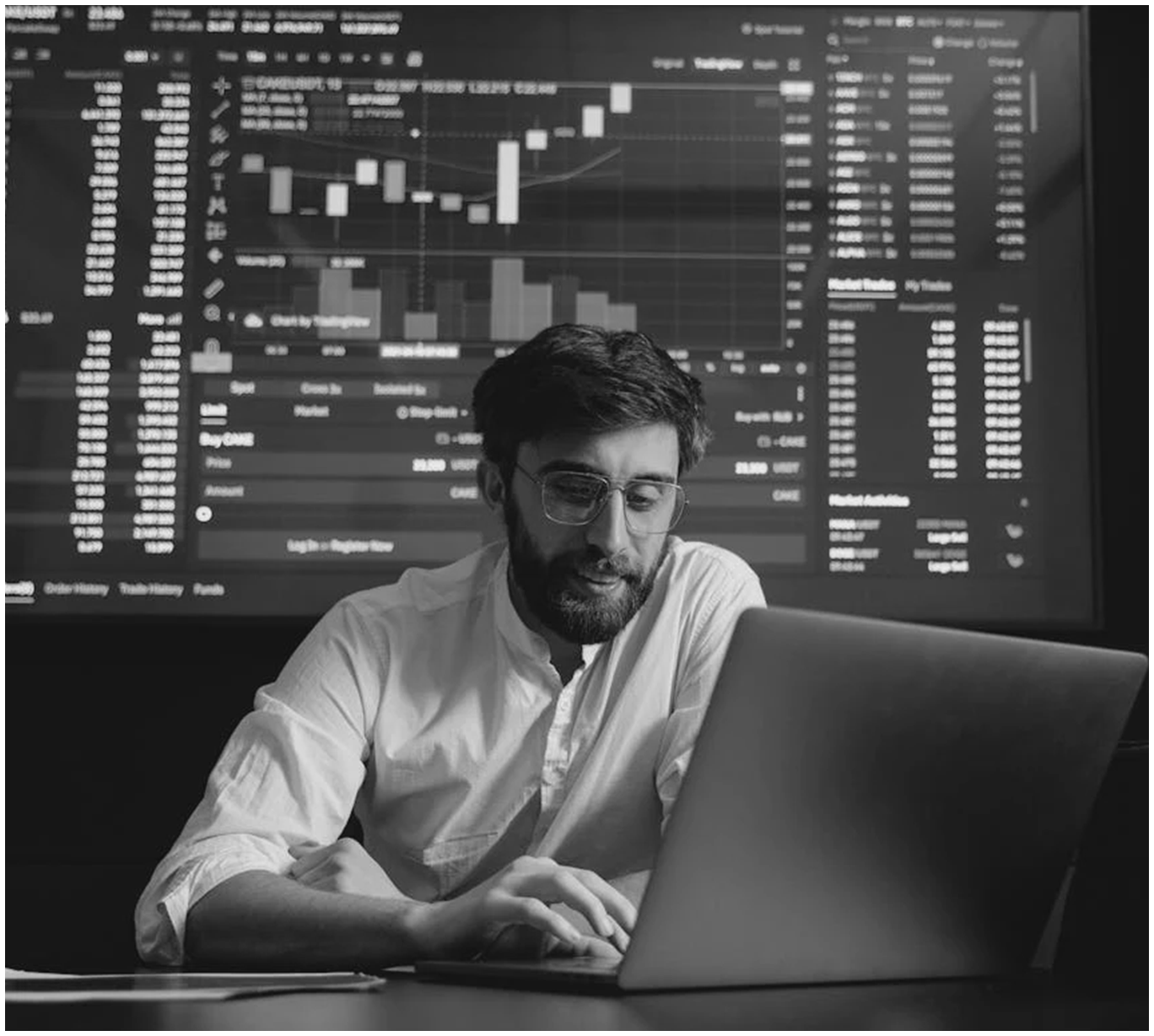 ABOUT US
is a critical aspect of any business, influencing both the perceived value of products and the overall profitability. It involves a delicate balance between setting prices high enough to generate profit yet low enough to attract and retain customers. Various strategies can be employed, including cost-plus pricing, competitive pricing, value-based pricing, and dynamic pricing, each with its own advantages and considerations.
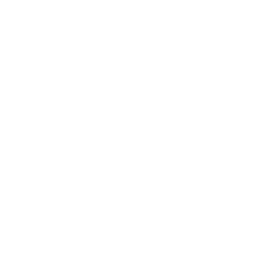 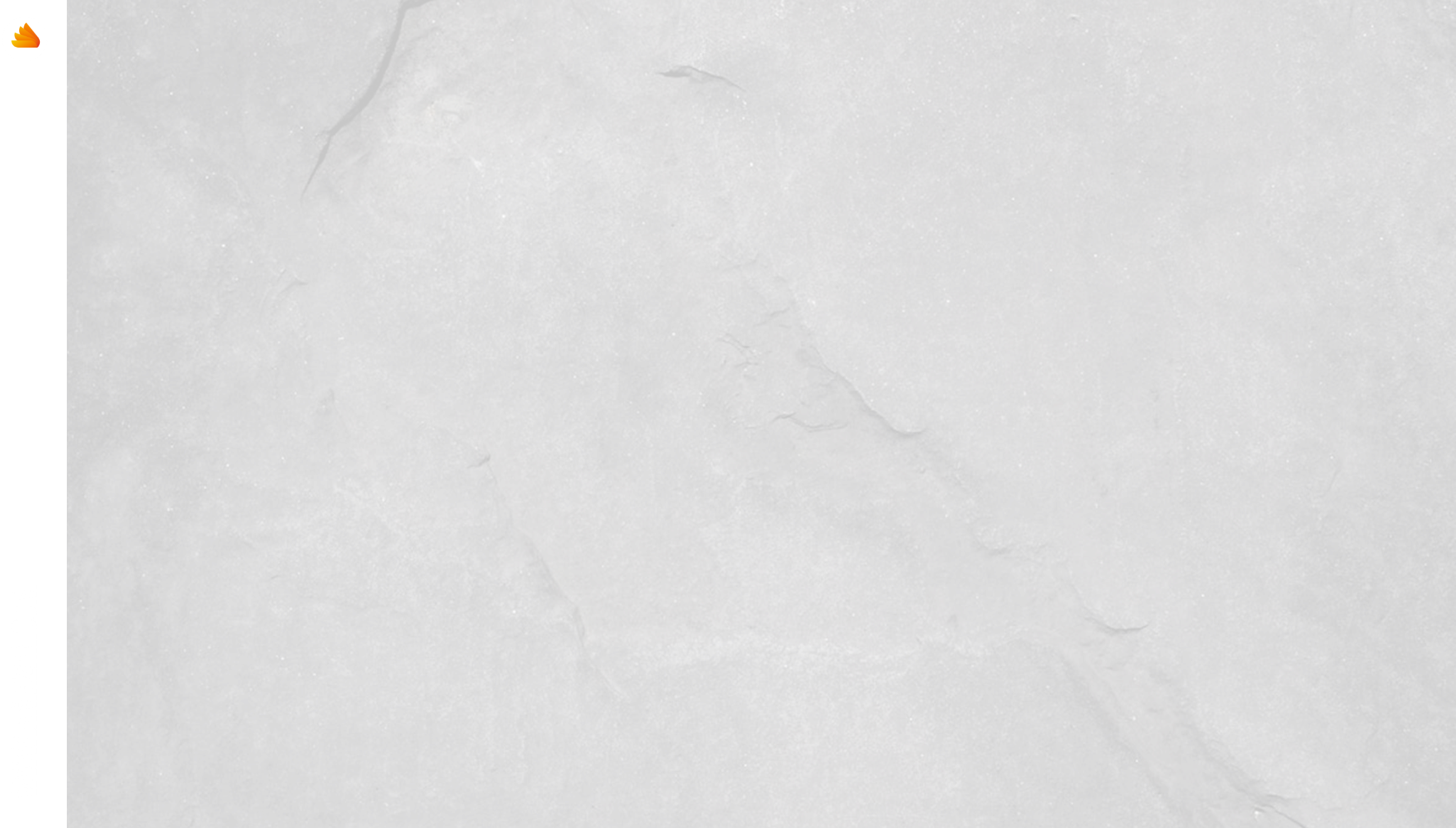 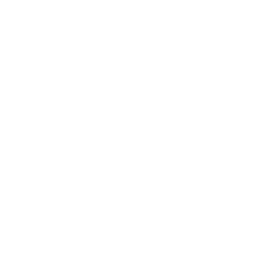 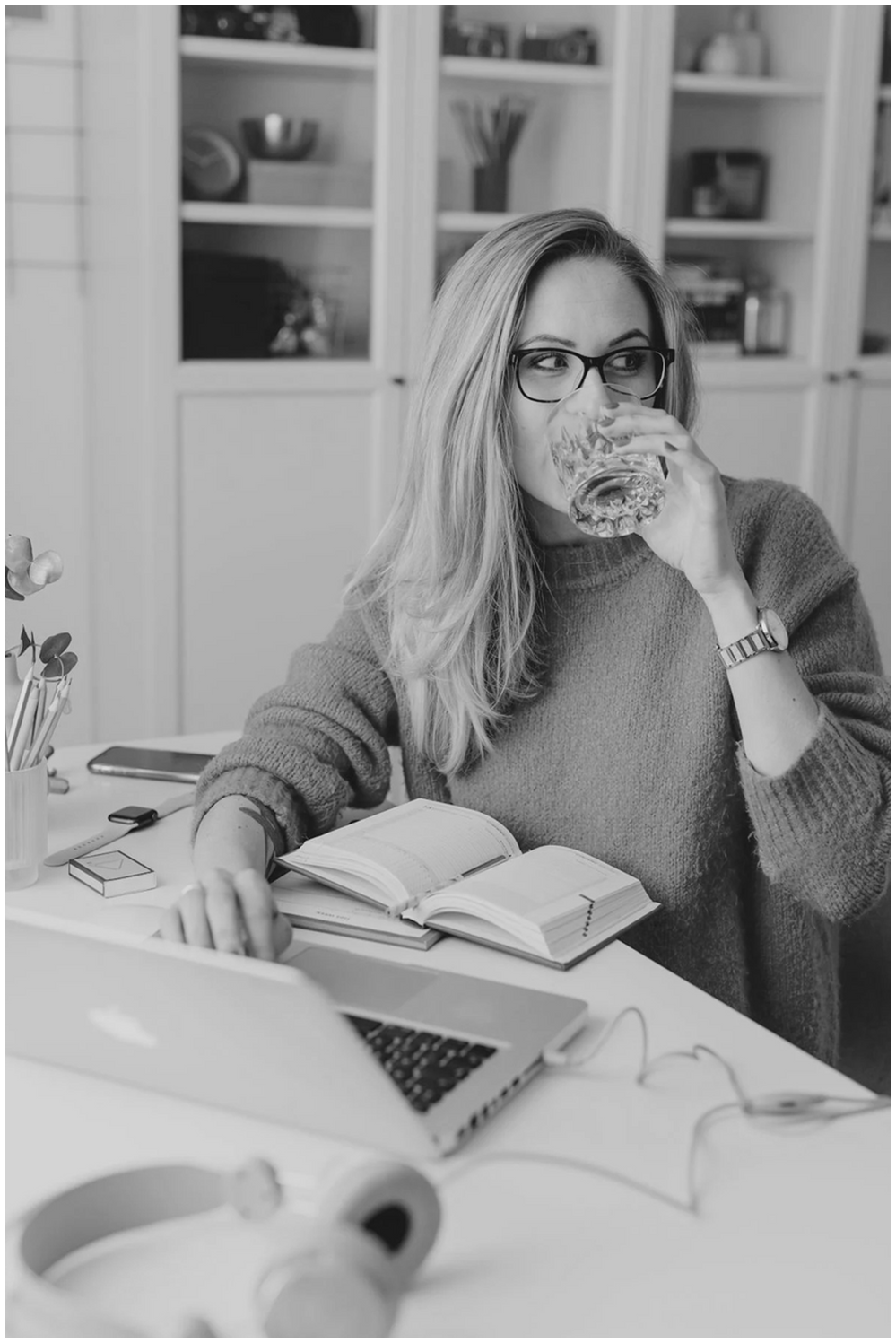 OUR
HISTORY
to this world of boundless creativity and endless imagination! Here, we embark on a journey through stories that captivate the heart, lessons that inspire the mind, and adventures that ignite the spirit. Whether you are an avid reader, a curious learner, or a dreamer seeking solace, this place is designed to welcome you with open arms and enrich your soul.
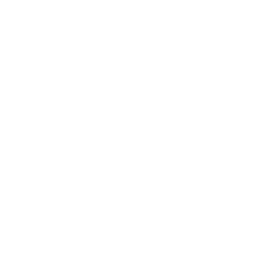 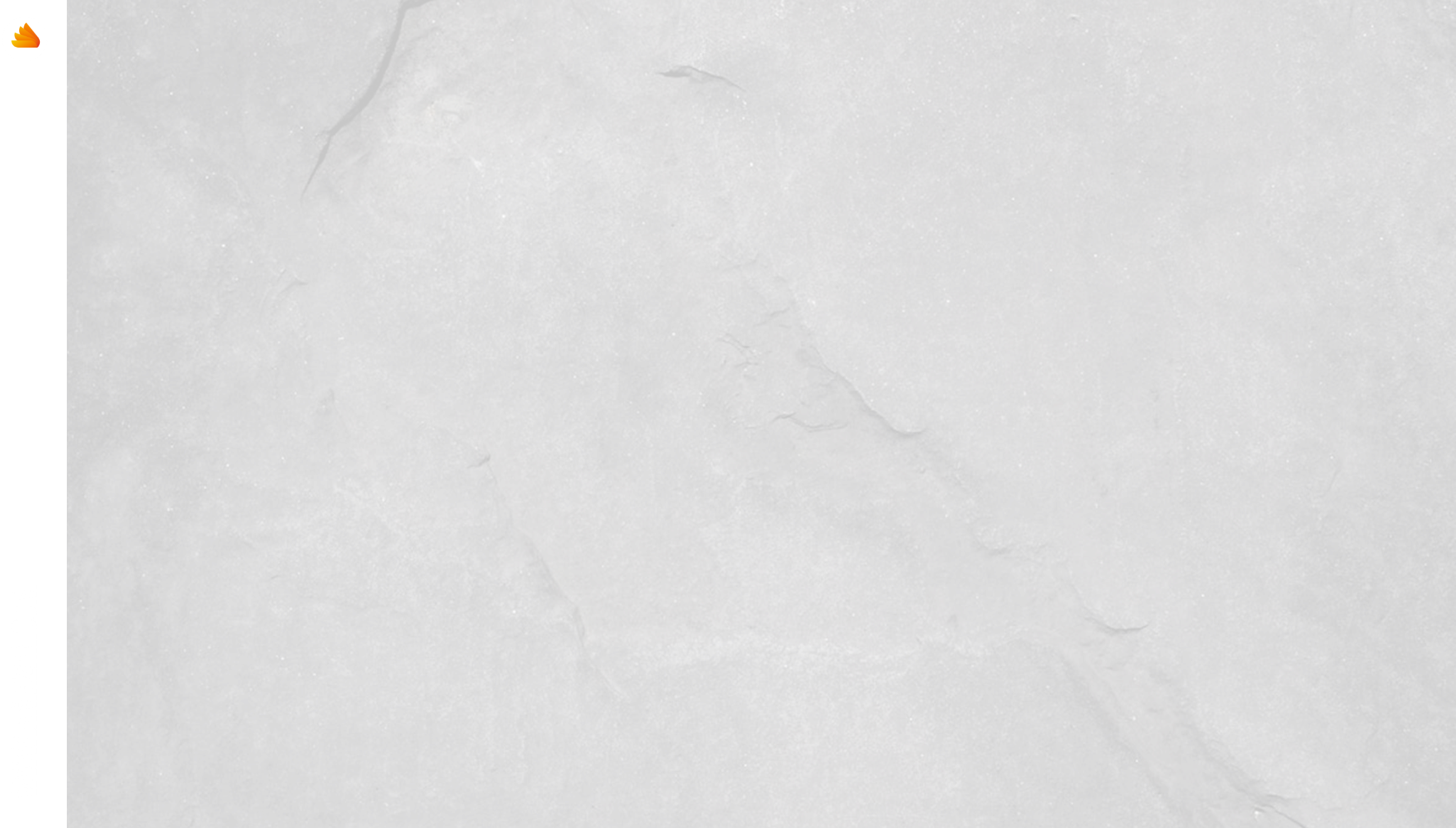 OUR JOURNEY
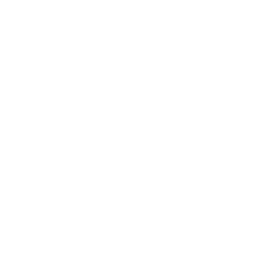 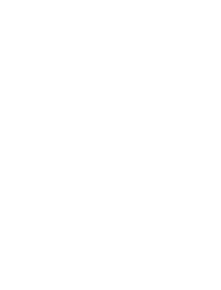 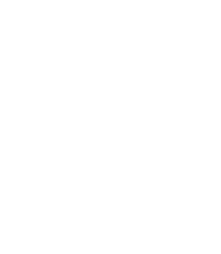 ADD A MAIN POINT
ADD A MAIN POINT
ADD A MAIN POINT
Elaborate on what you want to discuss.
Elaborate on what you want to discuss.
Elaborate on what you want to discuss.
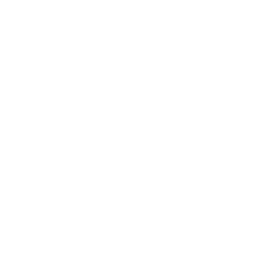 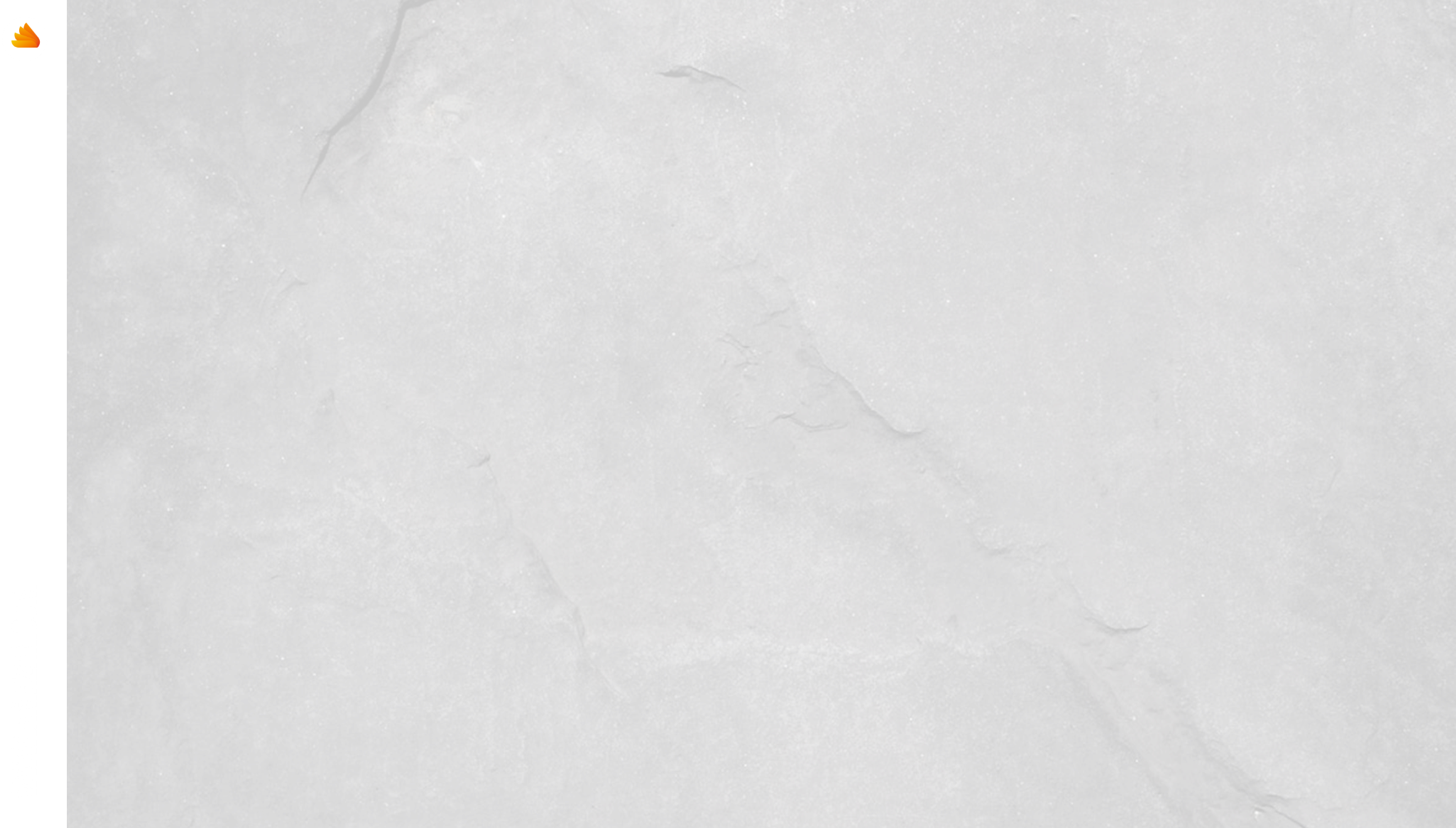 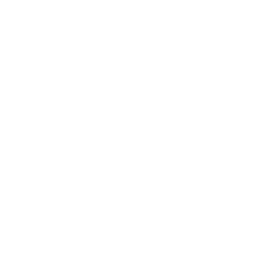 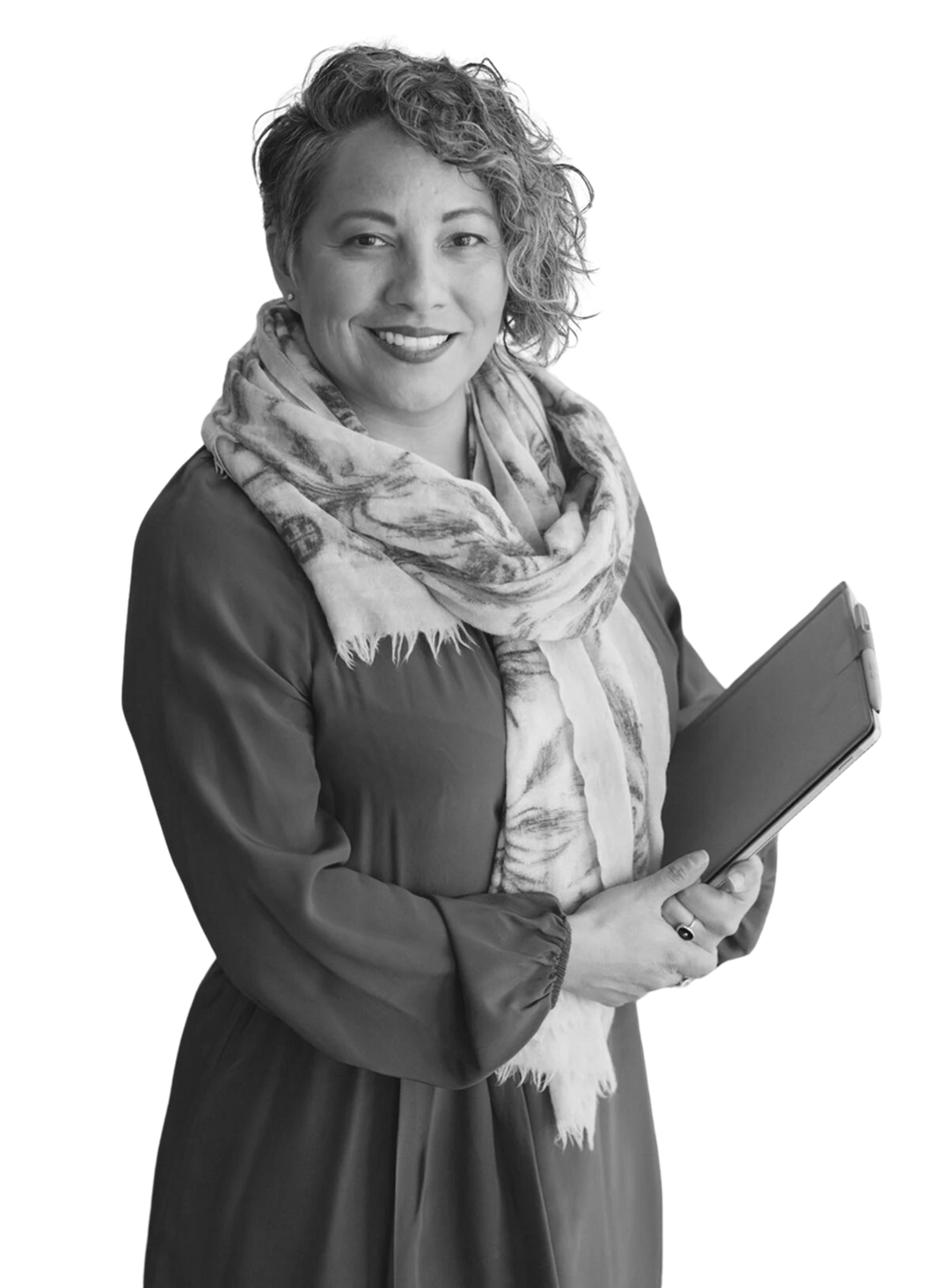 WRITE AN ORIGINAL STATEMENT OR INSPIRING QUOTE
— Include a credit, citation, or supporting message
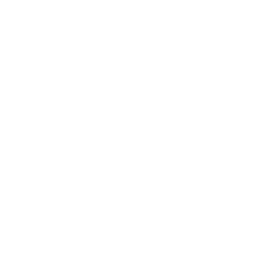 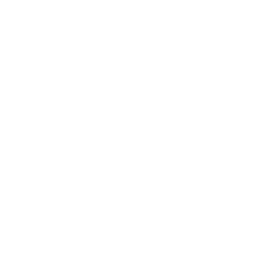 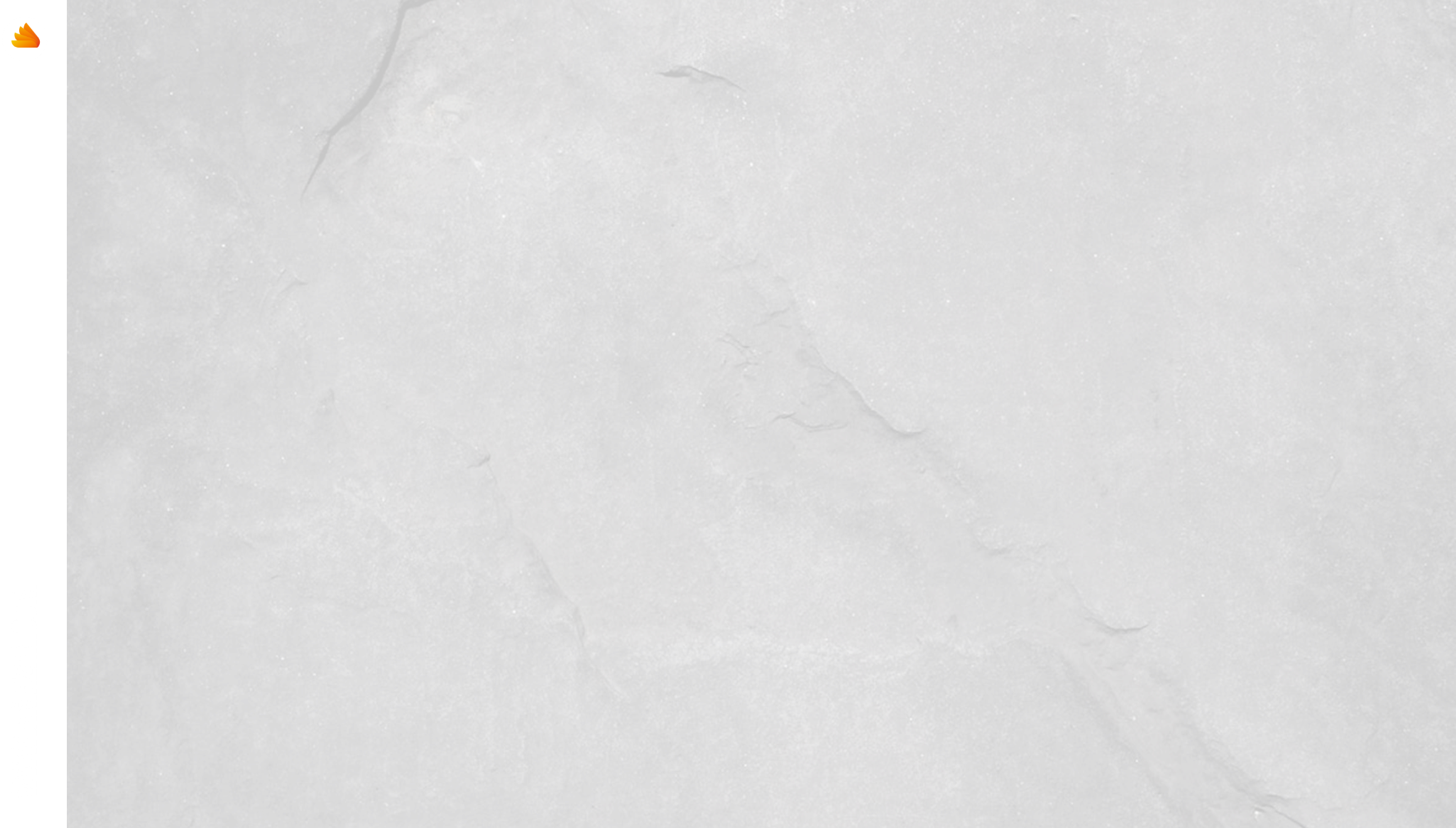 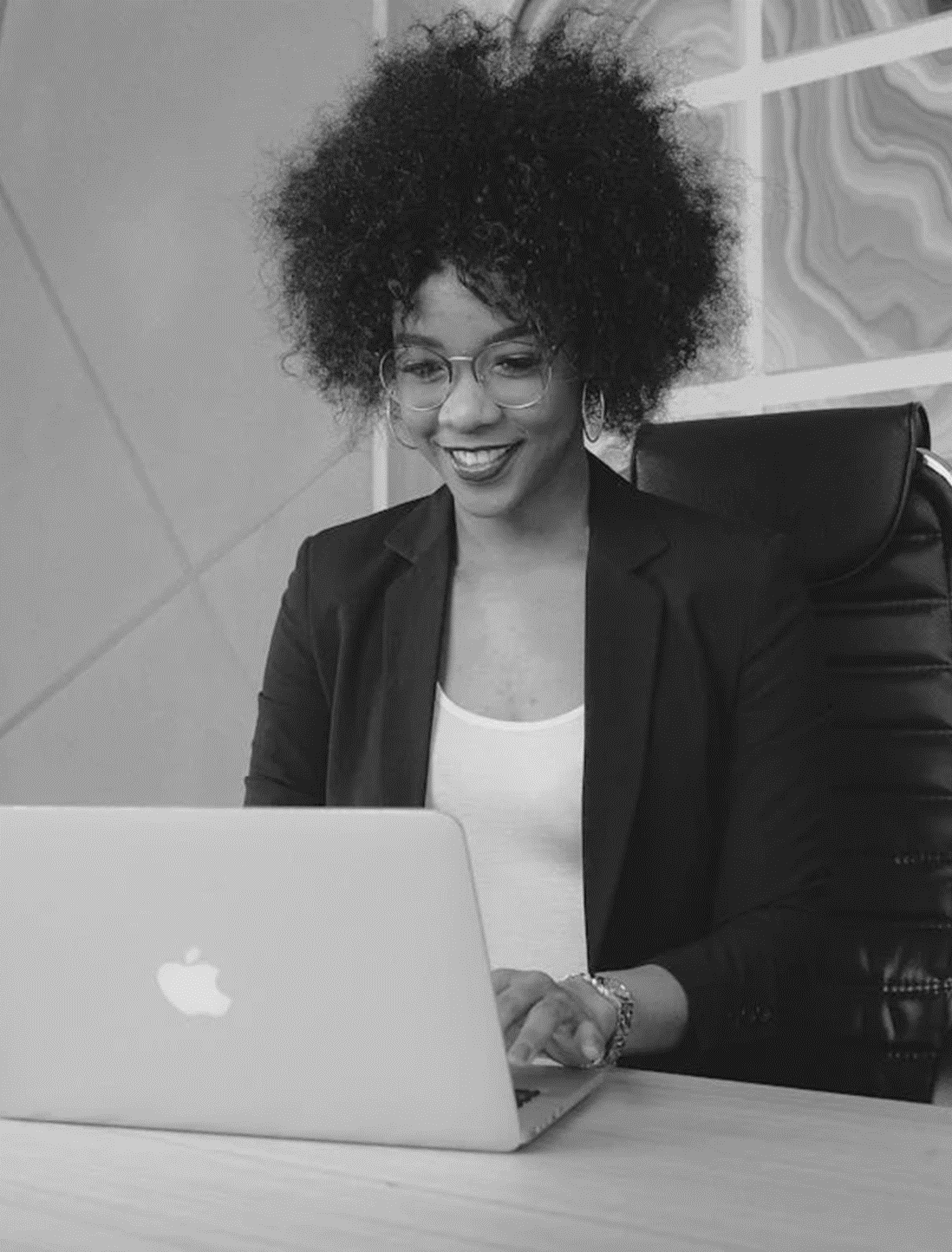 CONTACT US
123 Anywhere St., Any City,ST 12345
123-456-7890
hello@reallygreatsite.com
@reallygreatsite
reallygreatsite.com
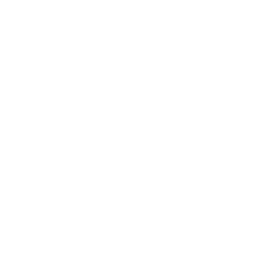 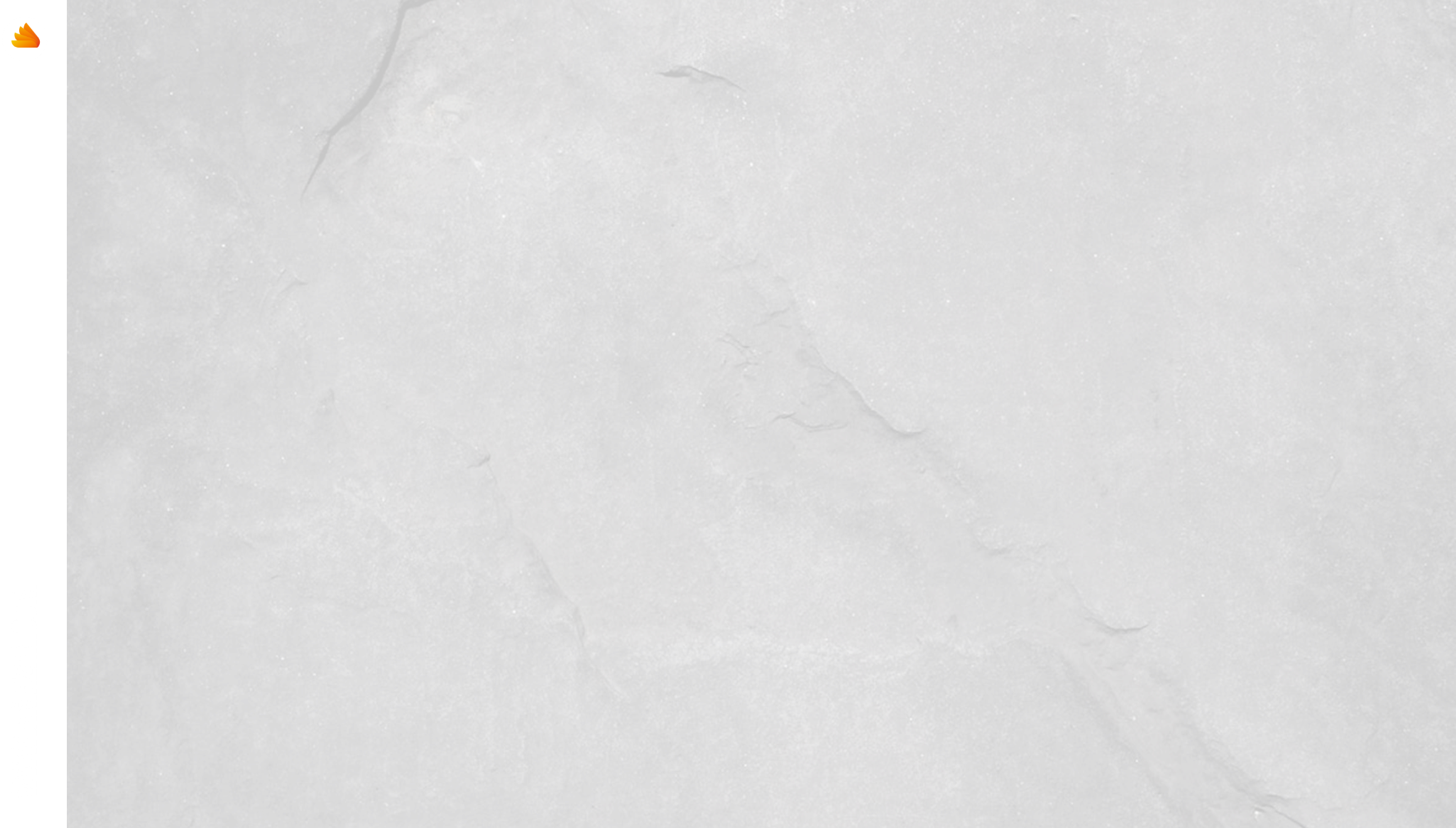 RESOURCE PAGE
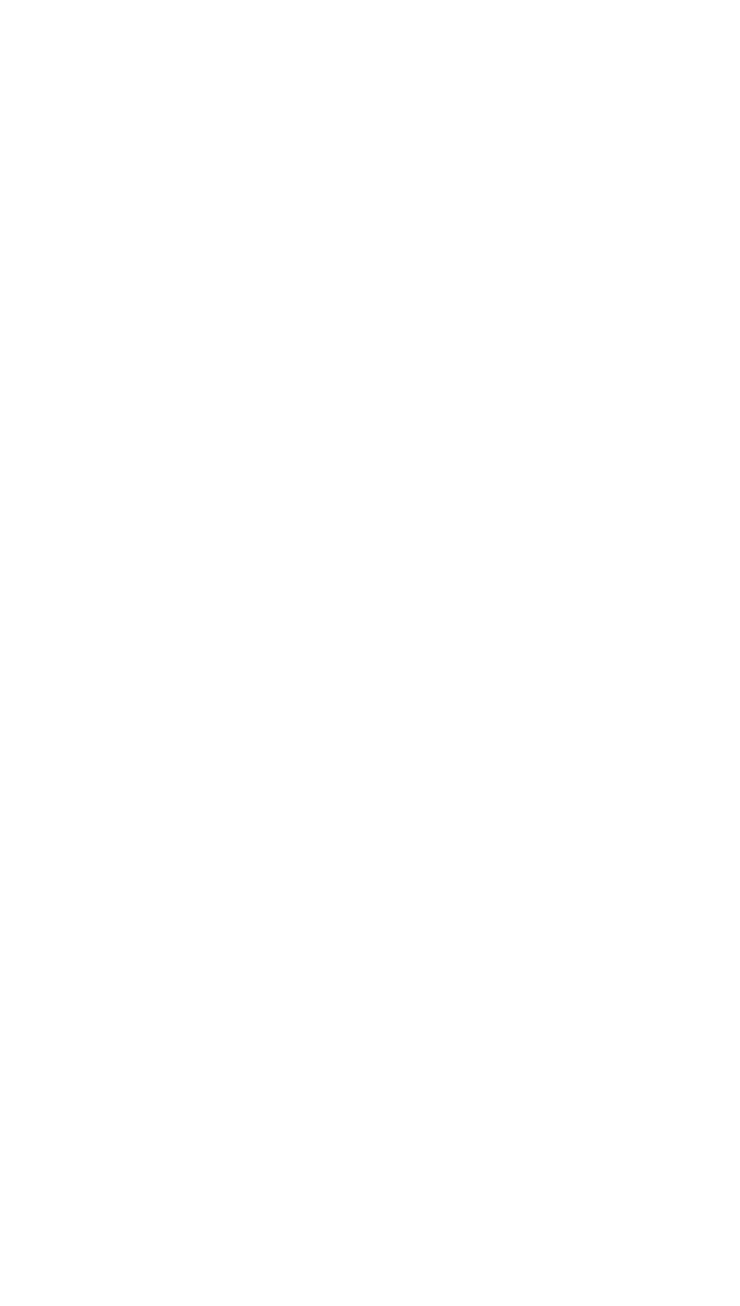 Use these design resources in your Canva Presentation.








You can find these fonts online too. Happy designing! 

Don't forget to delete this page before presenting.
This presentation template uses the following free fonts:
Titles: Anton
Headers: Anton
Body Copy: Montserrat
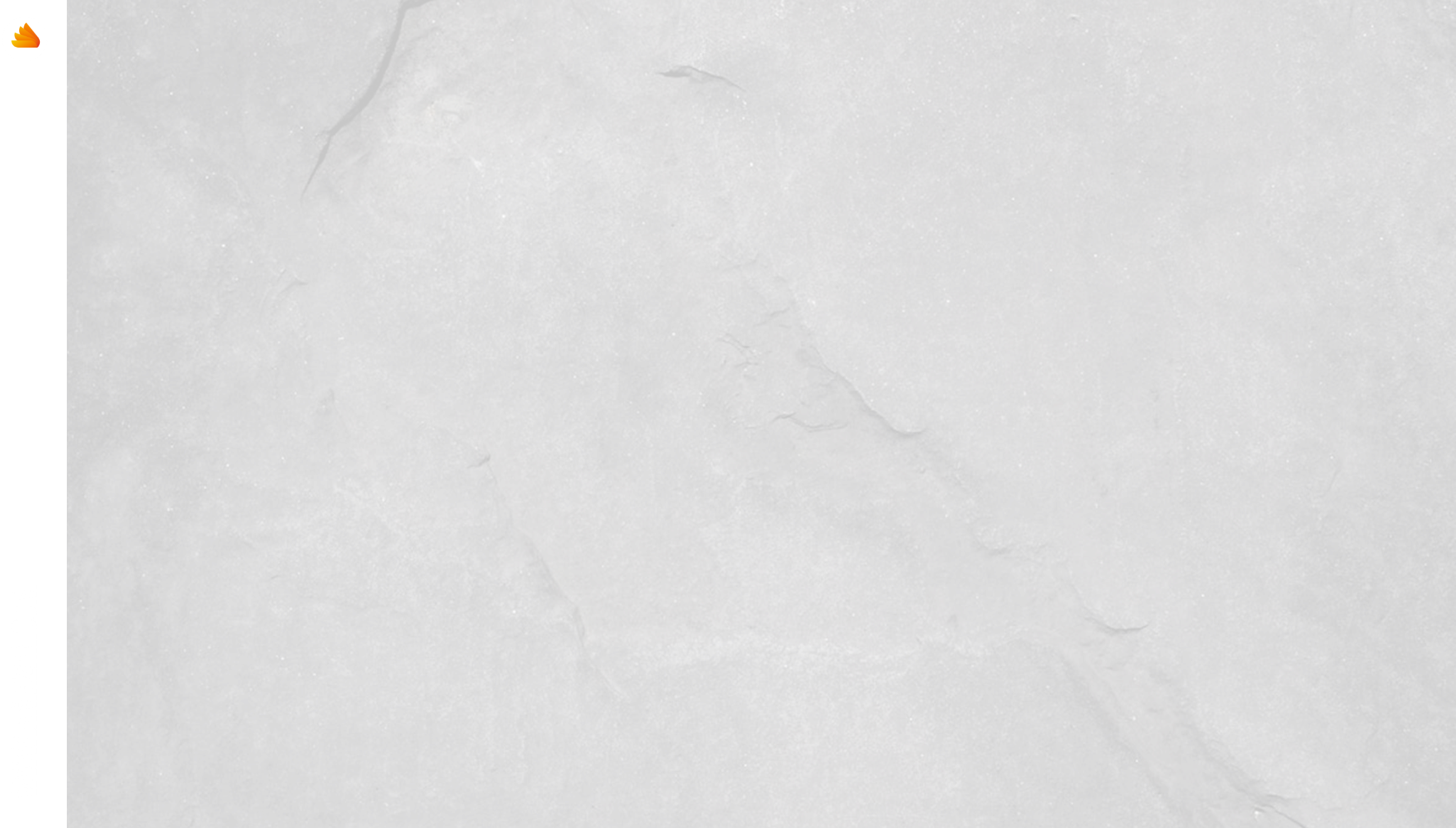 CREDITS
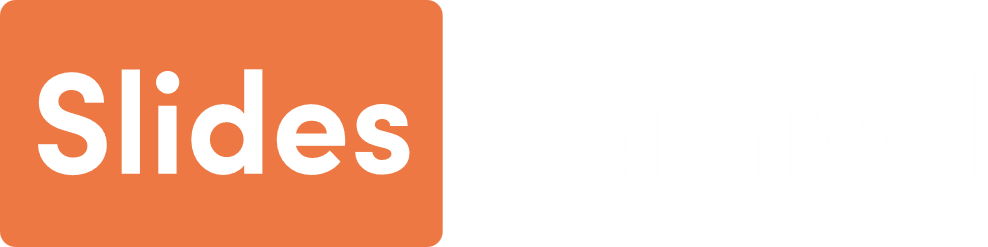 This presentation template is free for everyone to use thanks to the following:
SlidesCarnival for the presentation template
Pexels for the photos
HAPPY DESIGNING!